PROFESIONALUS KONSULTAVIMASProblemų sprendimu grįstas mokymasis
5a tema – mokslinis požiūris
Konsultavimo teorijų grupės
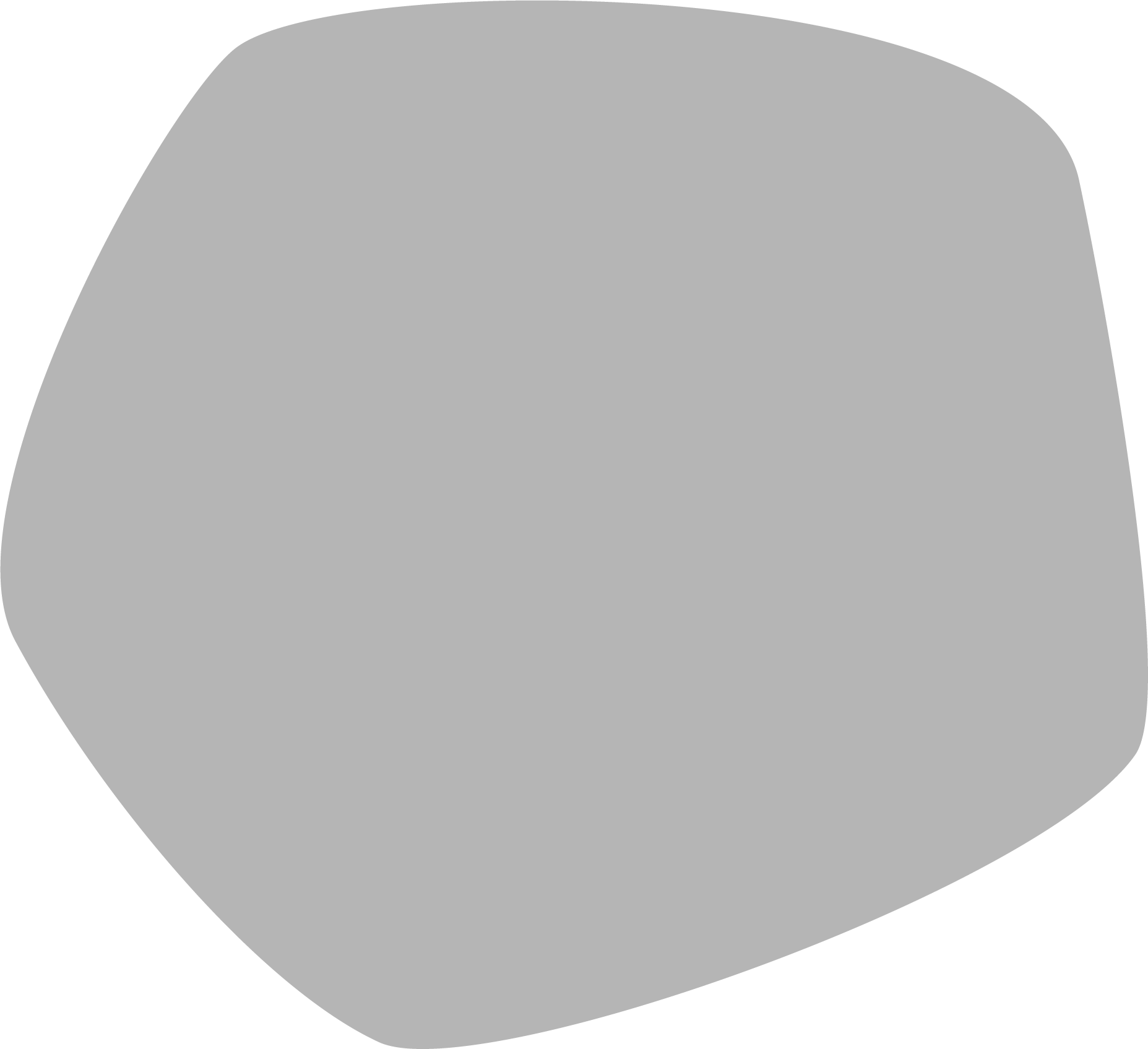 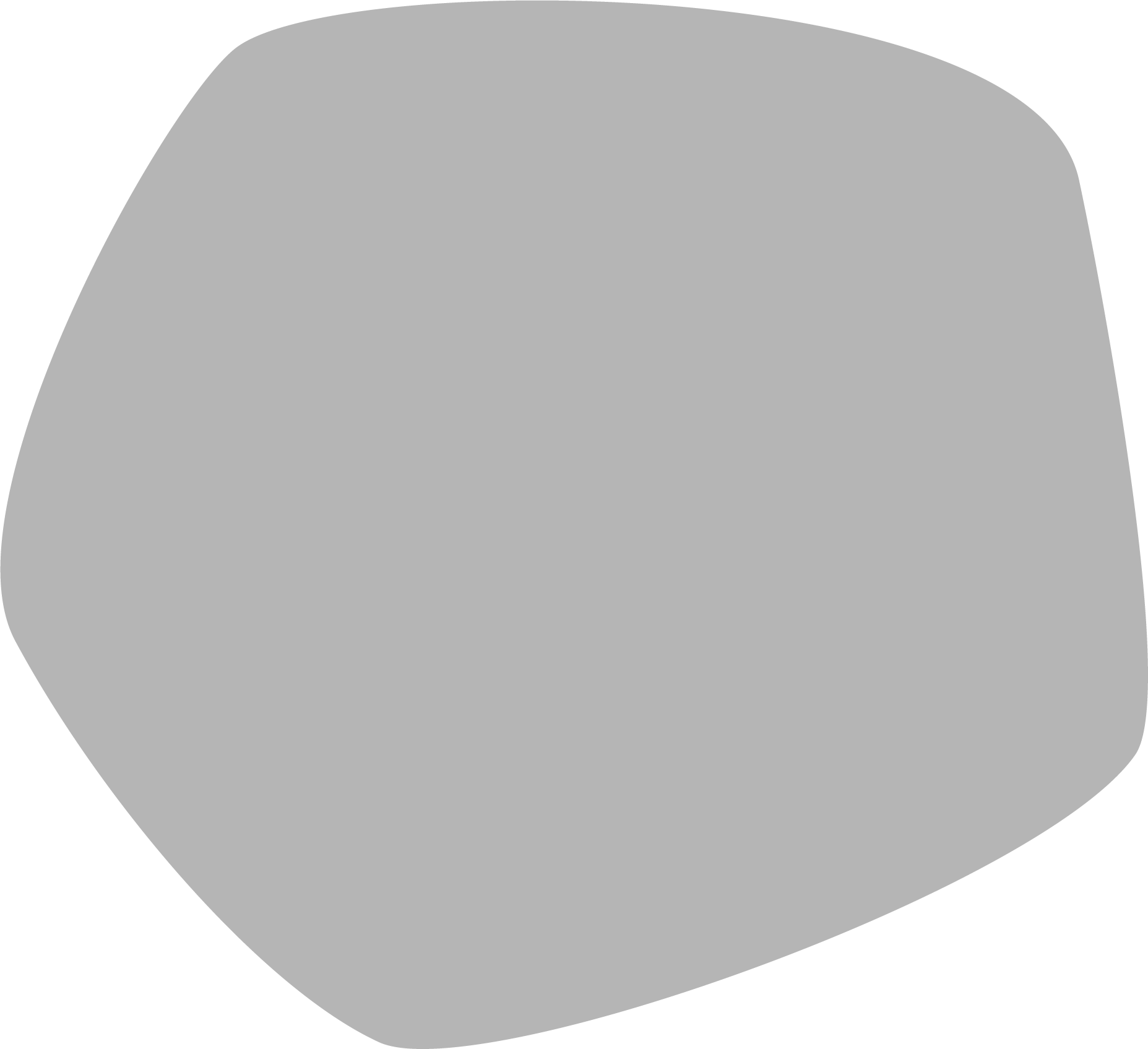 OPERATYVIOS TEORIJOS
OBJEKTŲ TEORIJOS
Vadovavimo procesų kūrimo metodas pagrįstas objektų teorijos analize ir naudojimu
Teorijos ir požiūriai į problemų analizę (priežasties ir pasekmės ryšį) naudojant diagnostines hipotezes
2
ERASMUS+ DIGIGEN 
Project Ref. No. 2021-1-DE02-KA220-VET-000025335
Metodų skaičius I
OBJEKTŲ TEORIJOS
Asmenybės tipologijos metodas (RIASEC modelis)
Karjeros raidos teorijos (visą gyvenimą trunkantis vystymasis)
Konstruktyvistinis požiūris į profesinį tobulėjimą (gyvenimo projektavimas)
Sprendimų priėmimas kaip socialinio mokymosi procesas (sprendimų priėmimas)
Socialinė-kognityvinė karjeros teorija
Darbo prisitaikymo teorija
Protean karjeros koncepcija (Protean karjera)
Karjeros sprendimai kaip kognityvinis informacijos procesas (informacijos struktūrinė metodika ir kognityvinis informacijos apdorojimas)
ERASMUS+ DIGIGEN 
Project Ref. No. 2021-1-DE02-KA220-VET-000025335
3
Metodų skaičius II
OPERATYVIOS TEORIJOS
Operatyvaus konsultavimo pagrindai (sėkmės veiksniai, konsultavimo supratimas, sisteminis požiūris) 
Egan problemų valdymo konsultavimo modelis (problemų valdymo modelis)
Į sprendimus orientuotas konsultavimas (į sprendimus orientuotas konsultavimas ir etapai)
Informacinė struktūrinė metodologija kaip operatyvus konsultavimas (ISM kaip operatyvus konsultavimas
ERASMUS+ DIGIGEN 
Project Ref. No. 2021-1-DE02-KA220-VET-000025335
4
OBJEKTŲ TEORIJOS
5
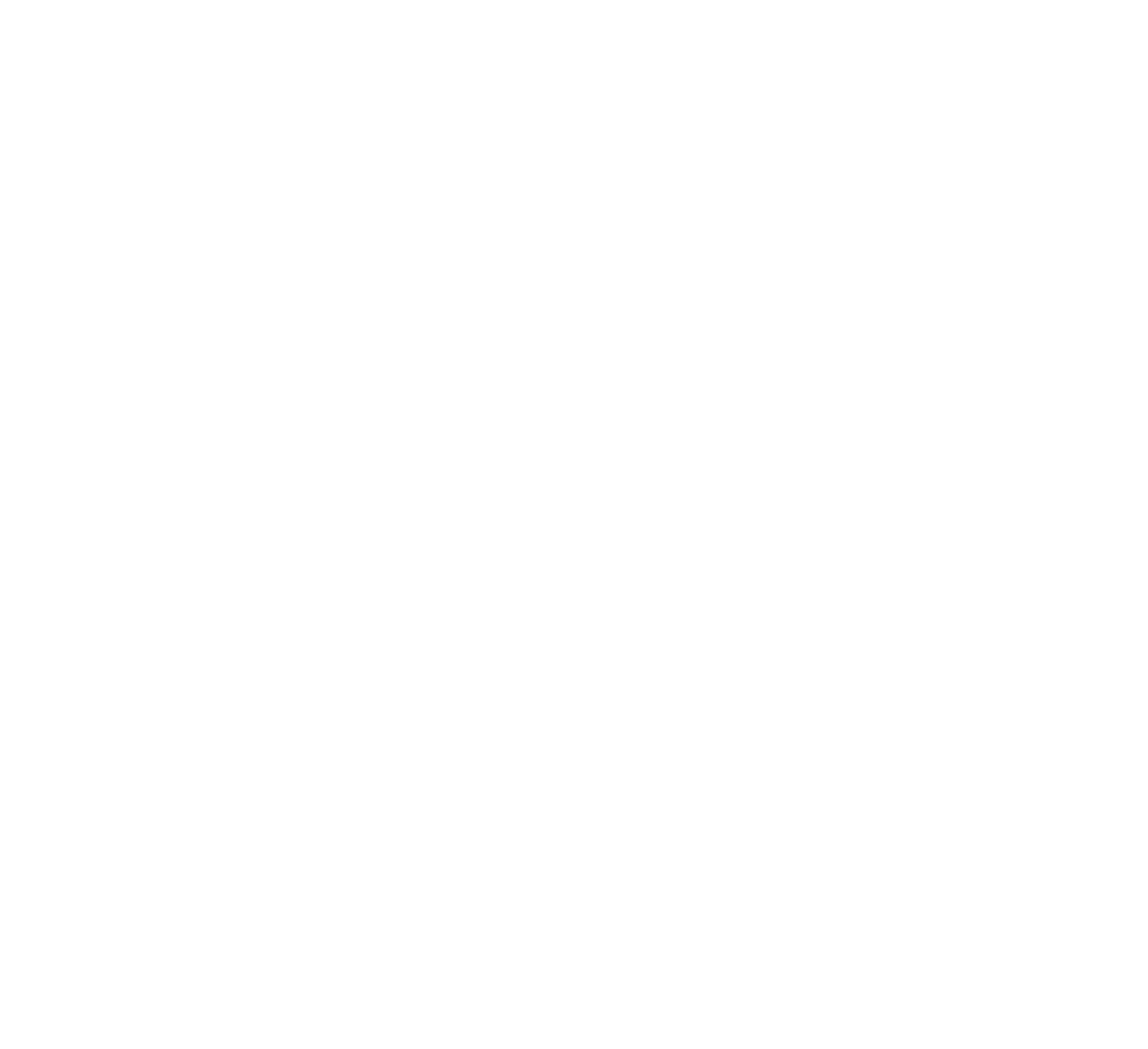 1
RIASEC modelis (Holland)
Holland (1997)
Tiriamasis
Tikroviškas
R
I
ASMENYBĖS TIPOLOGIJOS METODAS
(pagal Pearson, 1909)
Specifinės, psichologinės savybės lemia profesijos tipą
Skirtingų profesijų žmonės pasižymi skirtingomis psichologinėmis savybėmis
Pasitenkinimas darbu tiesiogiai priklauso nuo atitikimo laipsnio tarp specialisto asmeninių savybių ir darbo reikalavimų
C
A
Meninis
Konvencionalus
Socialinis
S
Verslus
E
6
ERASMUS+ DIGIGEN 
Project Ref. No. 2021-1-DE02-KA220-VET-000025335
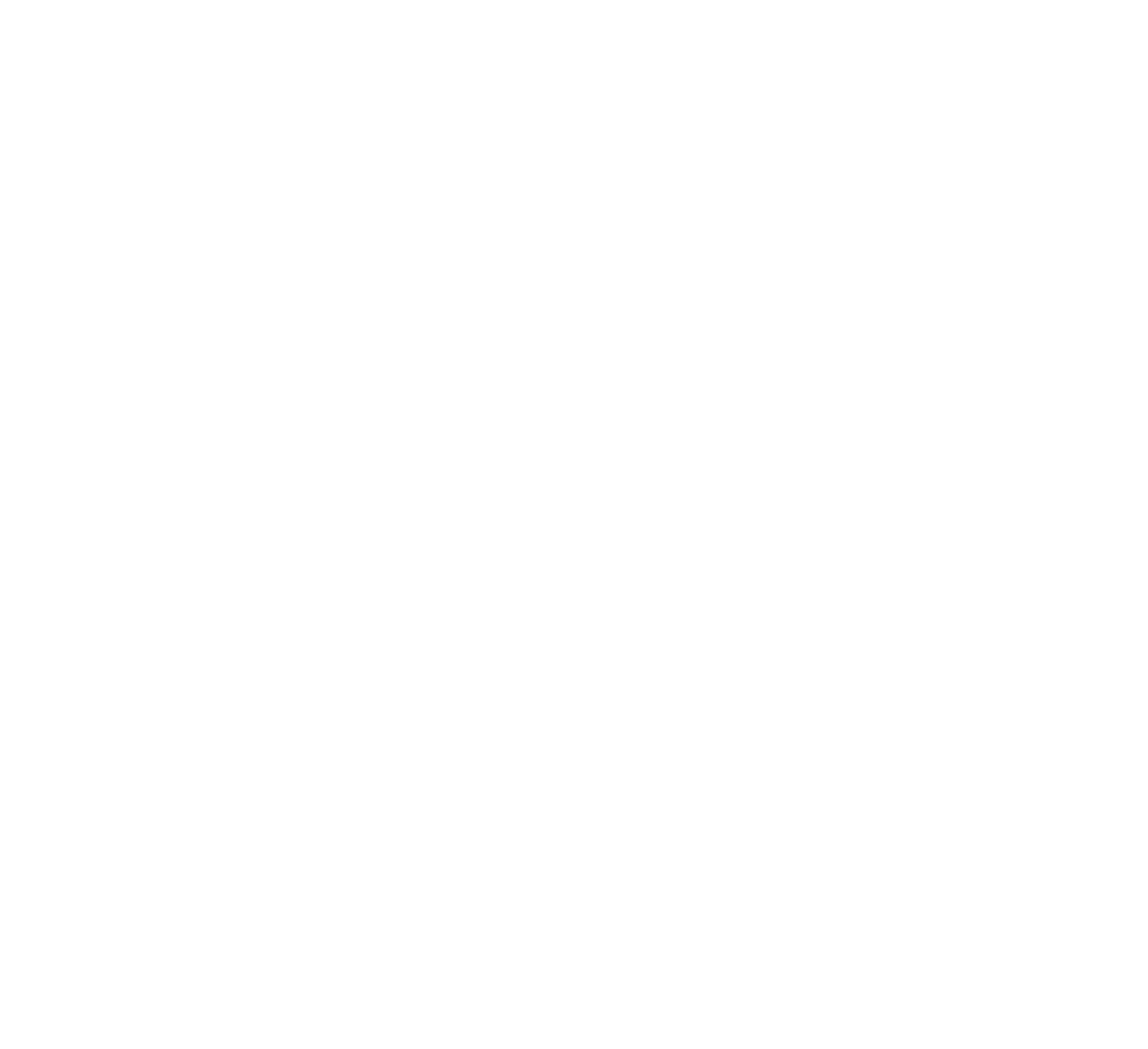 2
Visą gyvenimą trunkantis vystymasis (Super)
Super (1994/1996)
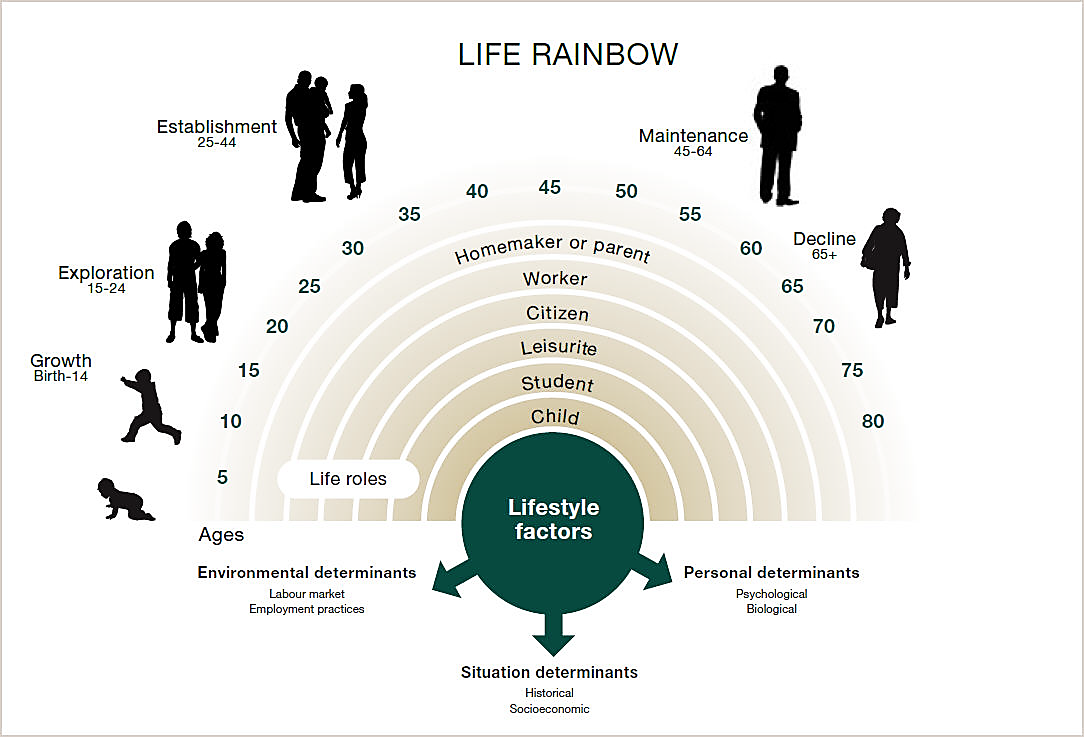 KARJEROS ORIENTAVIMAS PAGAL SUPER
Aktyvus karjeros planavimas
Profesinių galimybių tyrinėjimas (karjeros tyrinėjimas)
Aktyvus profesinis elgesys priimant sprendimus
Plati informacinė veikla, susijusi su darbo pasauliu (informacija apie darbo pasaulį)
Žinios apie pageidaujamas profesijas
Karjeros orientacija kaip visapusiškas pasirengimo karjerai rodiklis
Šaltinis: https://danniausten.blogspot.com/2016/03/super-life-career-rainbow.html; spalva pritaikyta.
7
ERASMUS+ DIGIGEN 
Project Ref. No. 2021-1-DE02-KA220-VET-000025335
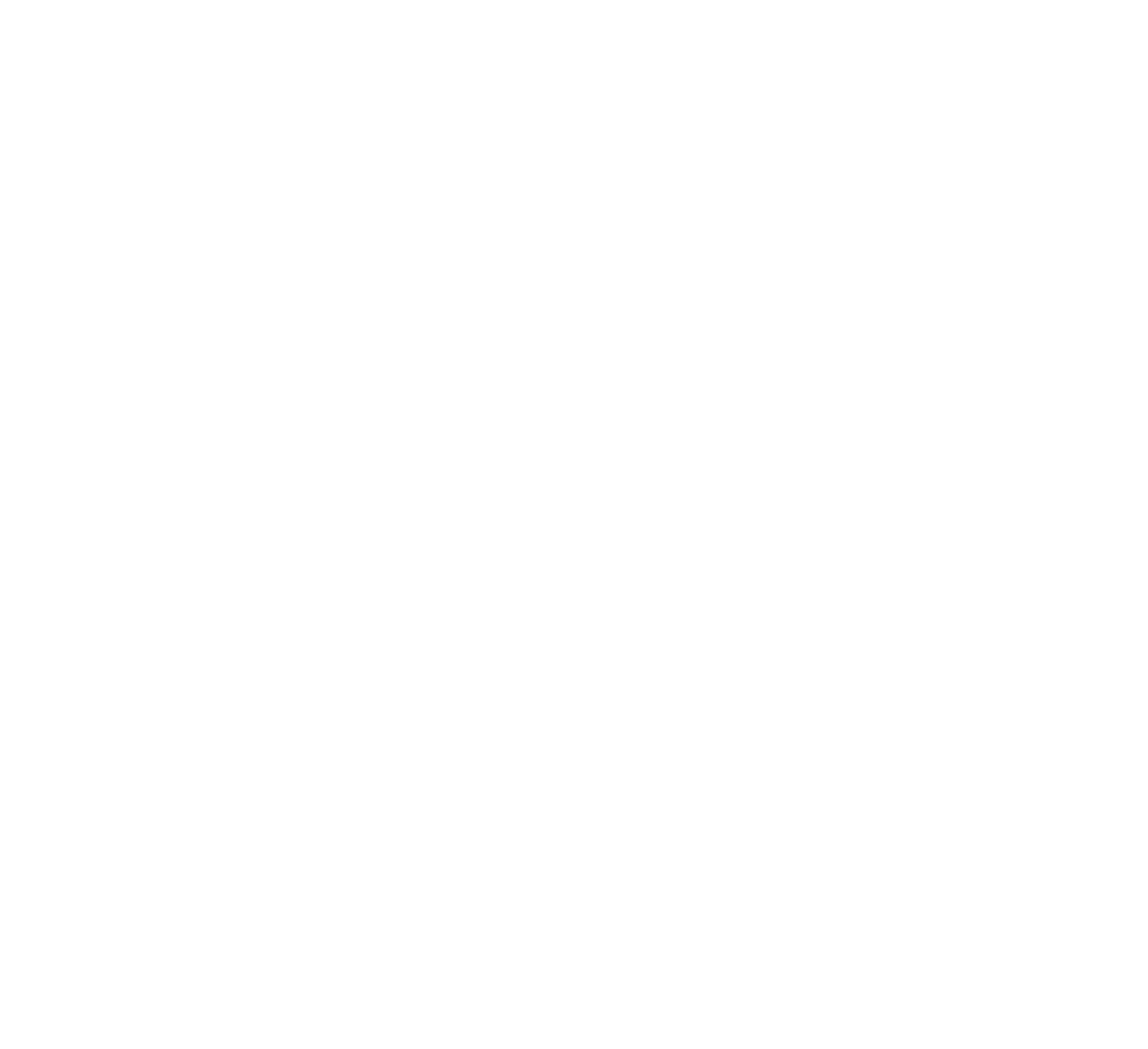 3
Gyvenimo projektavimas (Savickas)
Savickas (2002)
Visą gyvenimą trunkantis konsultavimas ir vystymasis
Holistinis požiūris, pagal kurį atsižvelgiama į saviugdą visuose konsultuojamojo vaidmenyse, ne tik profesionalo vaidmenyje
Visos kliento gyvenamosios aplinkos įtraukimas (kontekstinės)
Glaustas kliento apibūdinimas apžvelgiant jo gyvenimo istoriją iki šiol
 Prisitaikymas, naratyvumas, aktyvumas, sąmoningumas
ERASMUS+ DIGIGEN 
Project Ref. No. 2021-1-DE02-KA220-VET-000025335
8
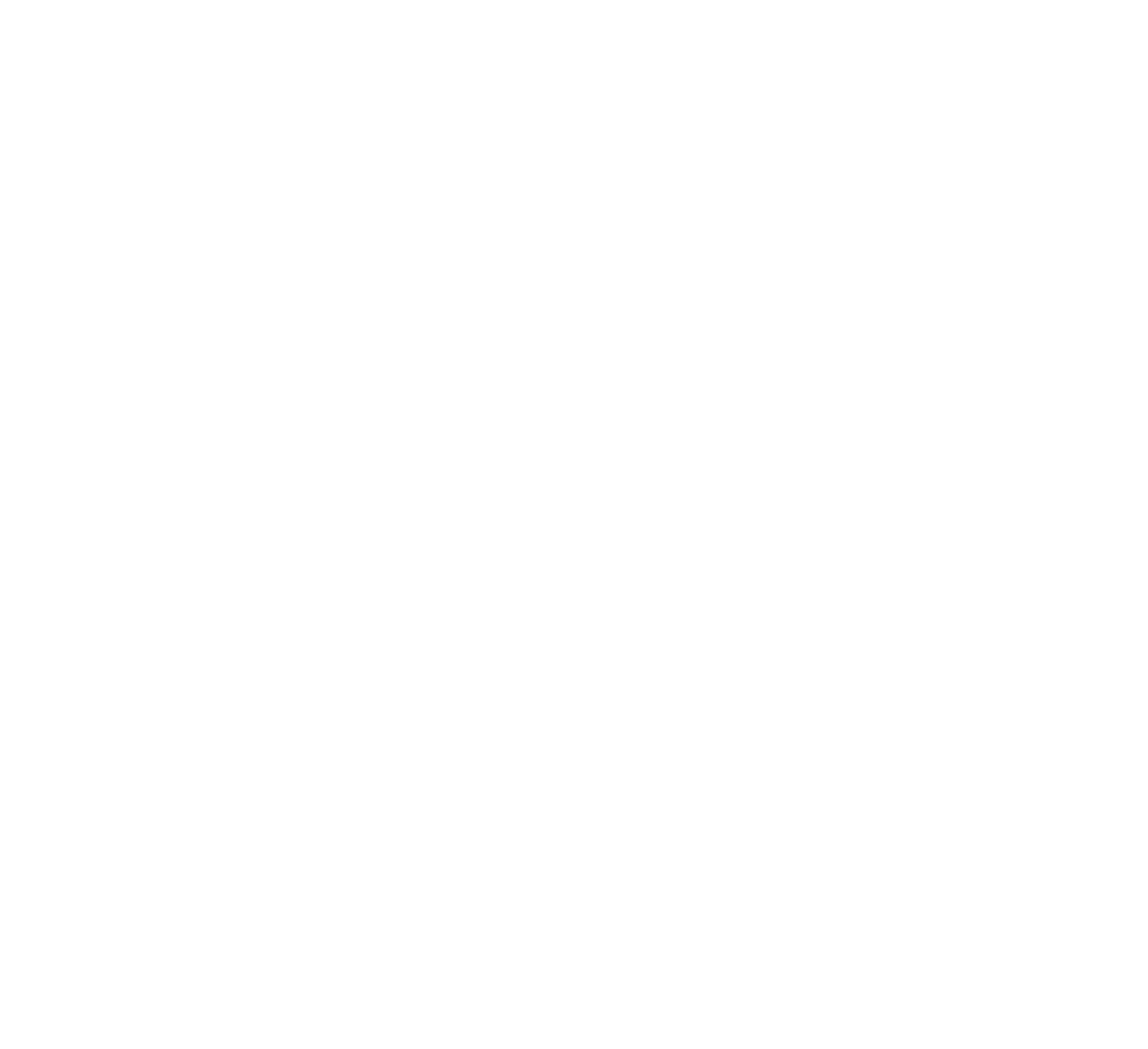 4
Sprendimų priėmimas (Krumboltz)
Mitchell/Krumboltz (1996)
4 ĮTAKĄ DARANTYS VEIKSNIAI
Genetinė struktūra
Aplinkos sąlygos ir įvykiai
Individuali mokymosi patirtis
Gebėjimas spręsti problemas ir užduotis
ERASMUS+ DIGIGEN 
Project Ref. No. 2021-1-DE02-KA220-VET-000025335
9
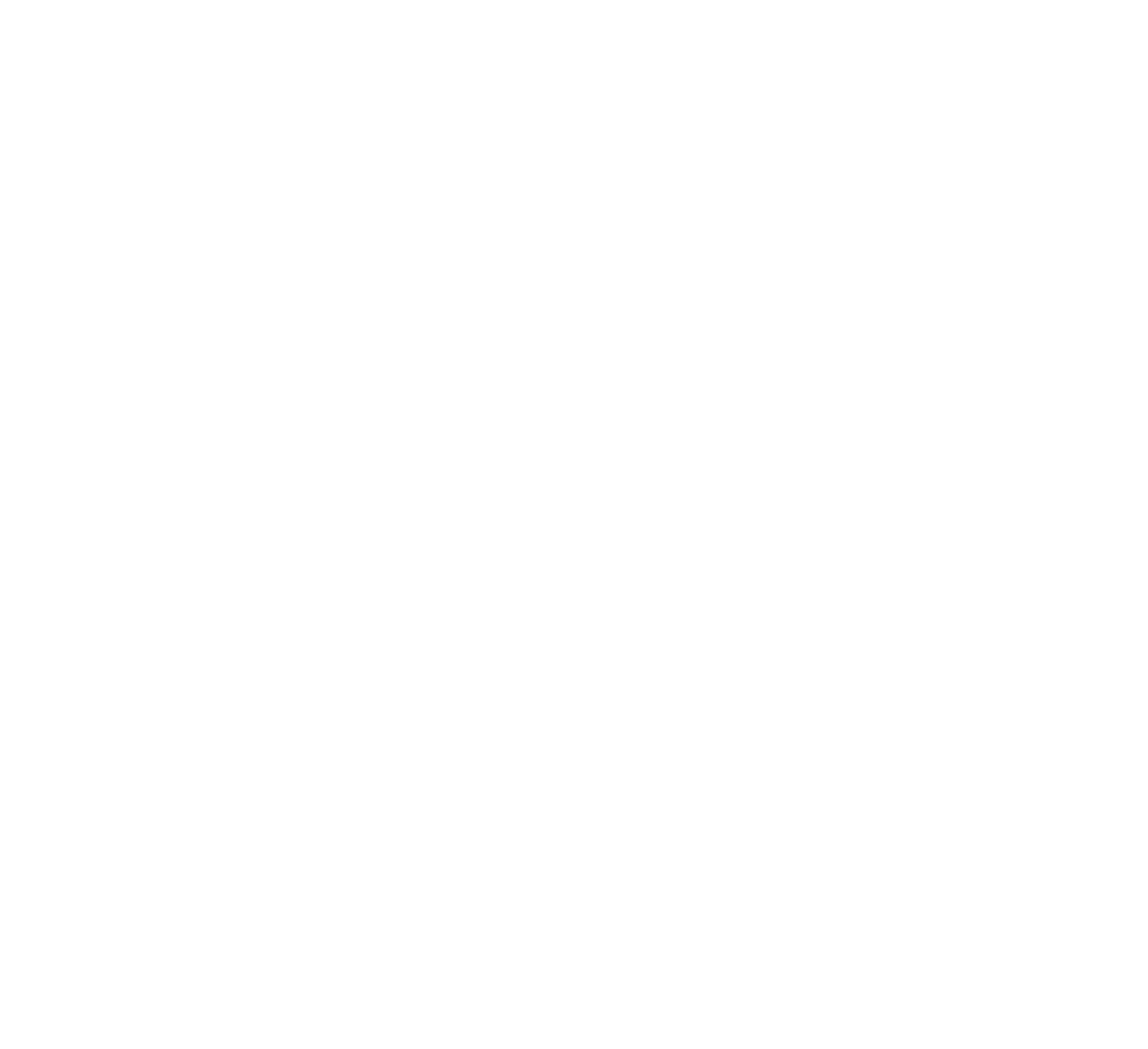 5
Socialinė-kognityvinė karjeros teorija (Lent)
Lent (2013)
Saviveiksmingumo lūkesčiai
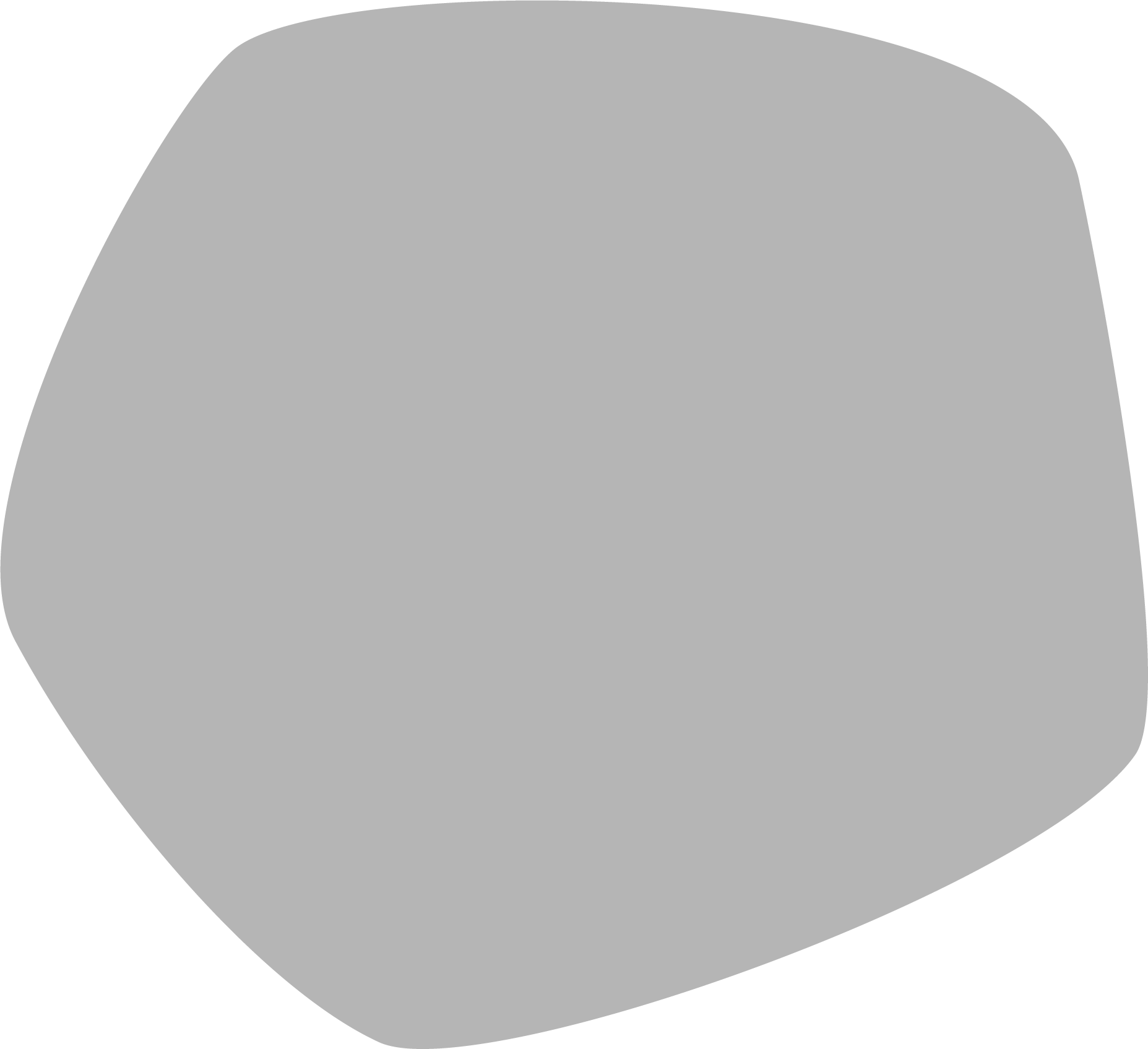 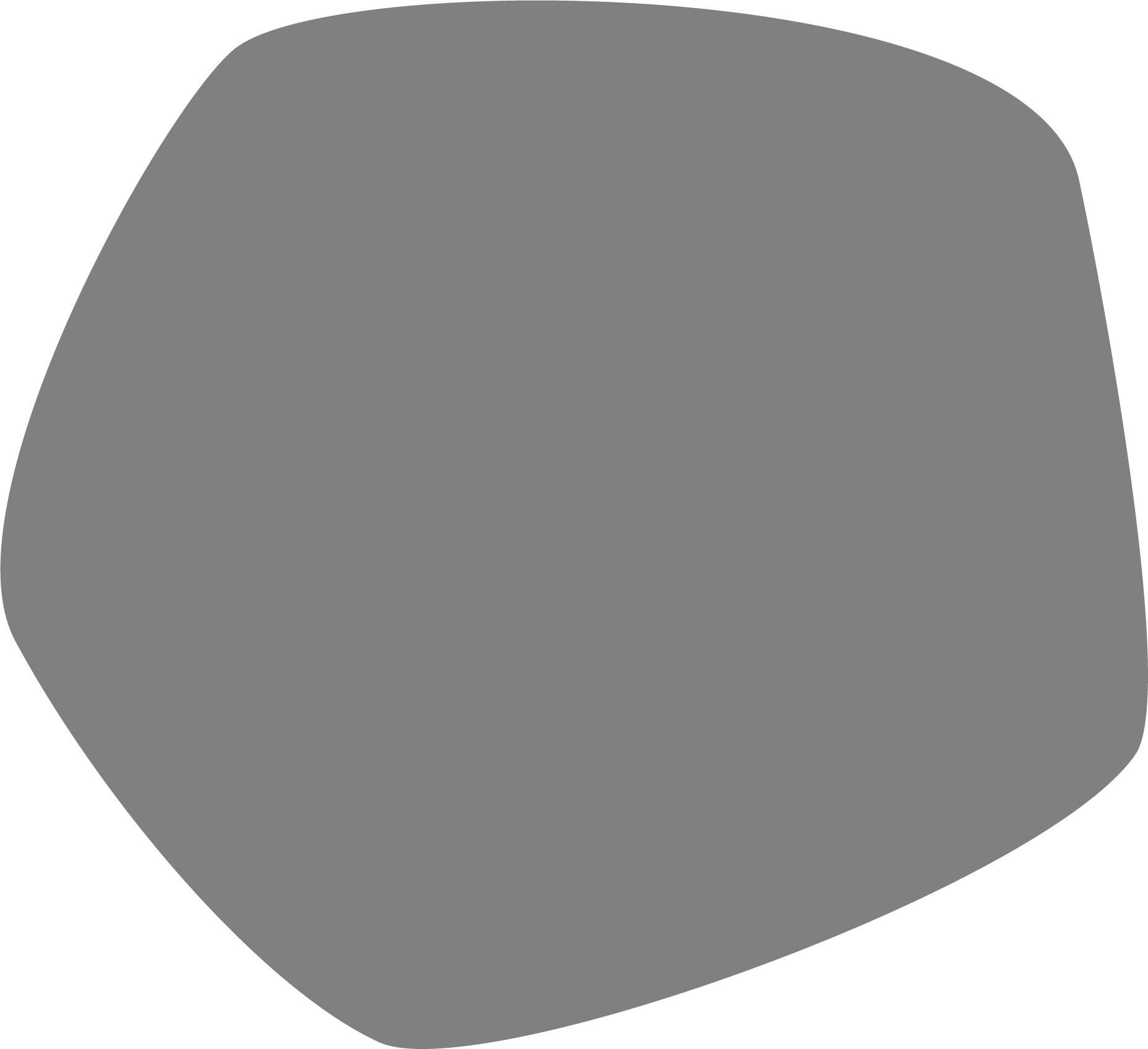 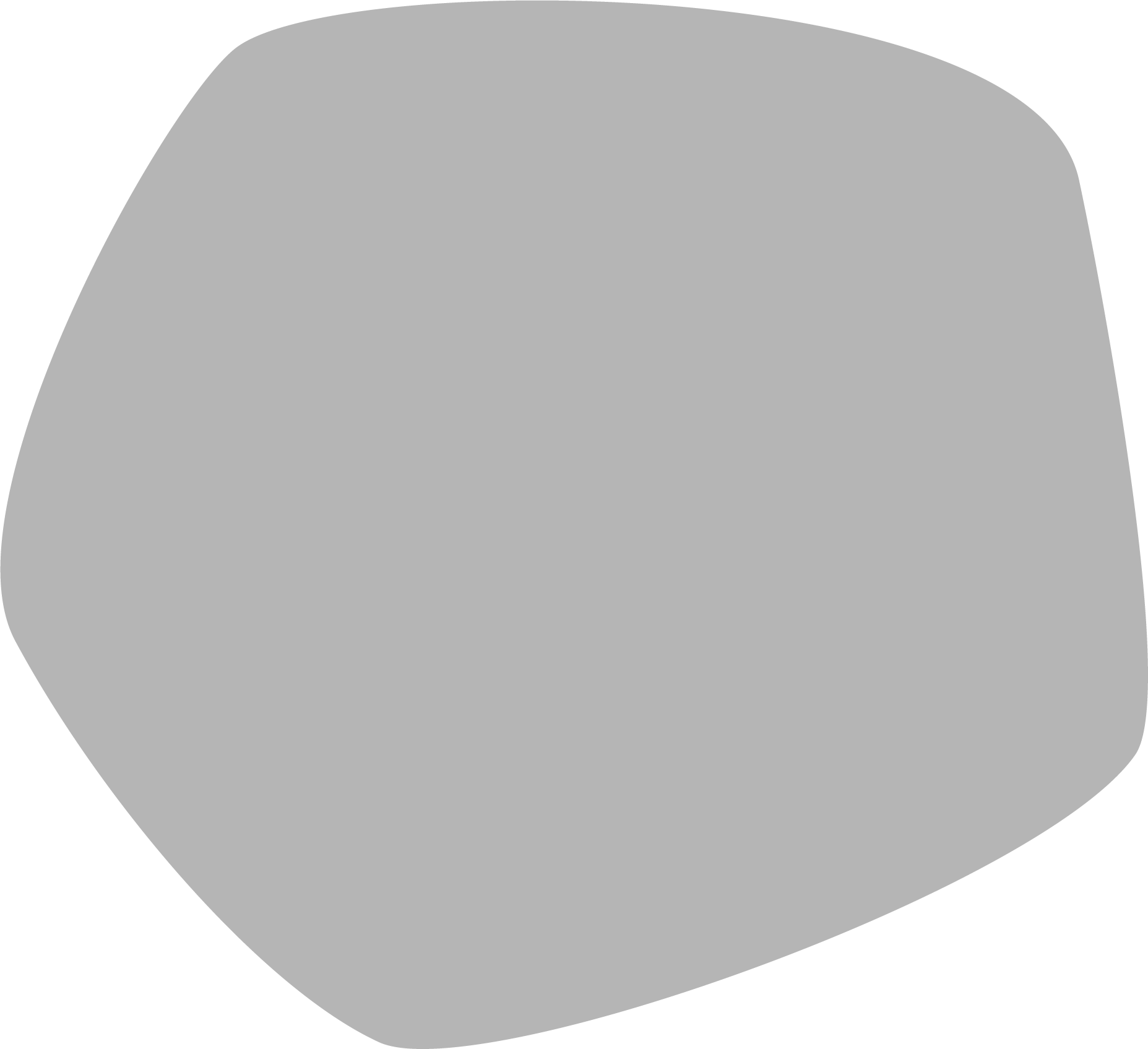 Saviveiks-mingumo šaltiniai
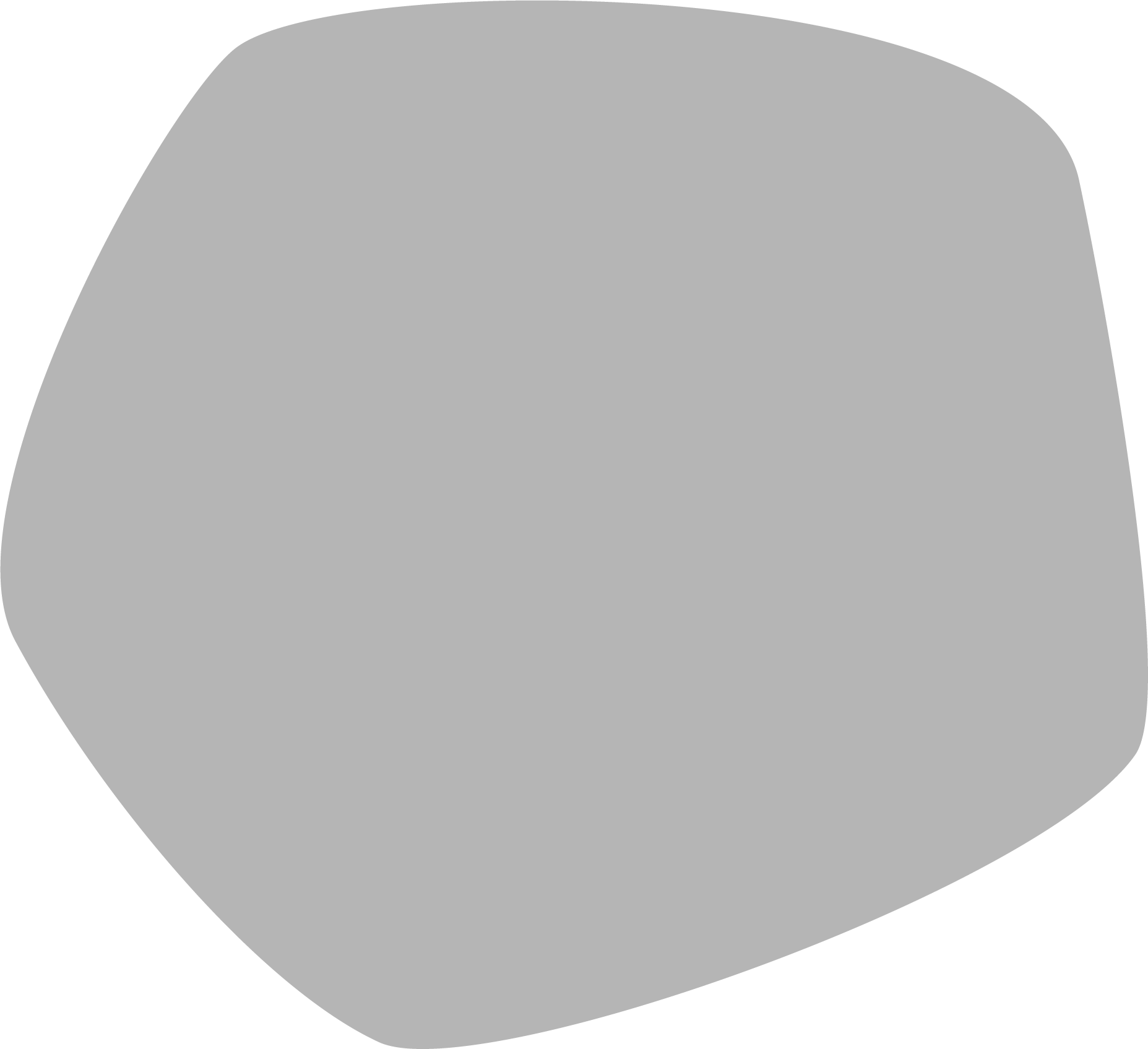 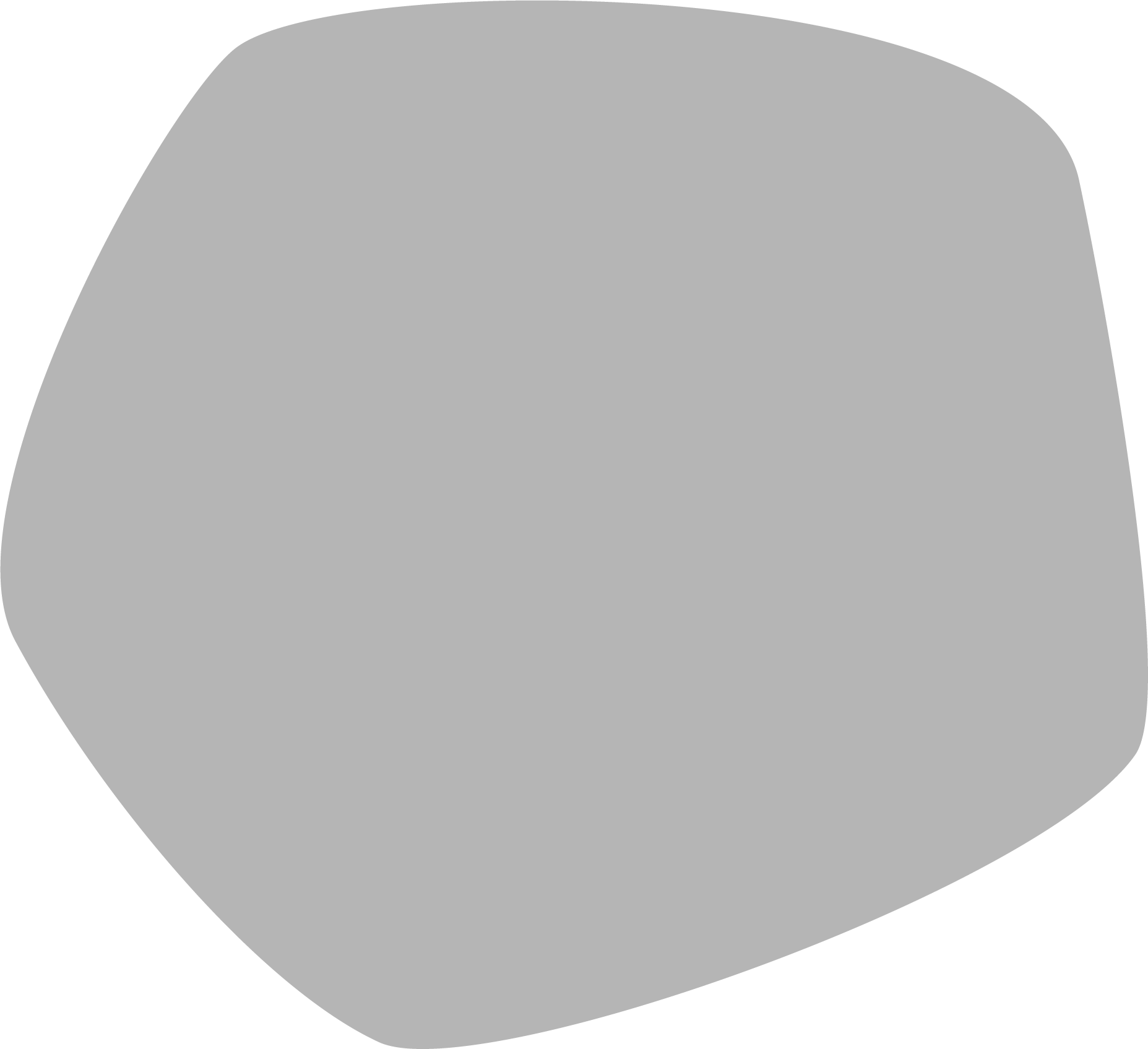 Veiksmų pasirinkimas
Veiksmų rezultatai
Tikslai
Interesai
Laukiami rezultatui
Asmens polinkiai: lytis, kultūrinis įspaudas ir kt.
Aplinkos sąlygos
10
ERASMUS+ DIGIGEN 
Project Ref. No. 2021-1-DE02-KA220-VET-000025335
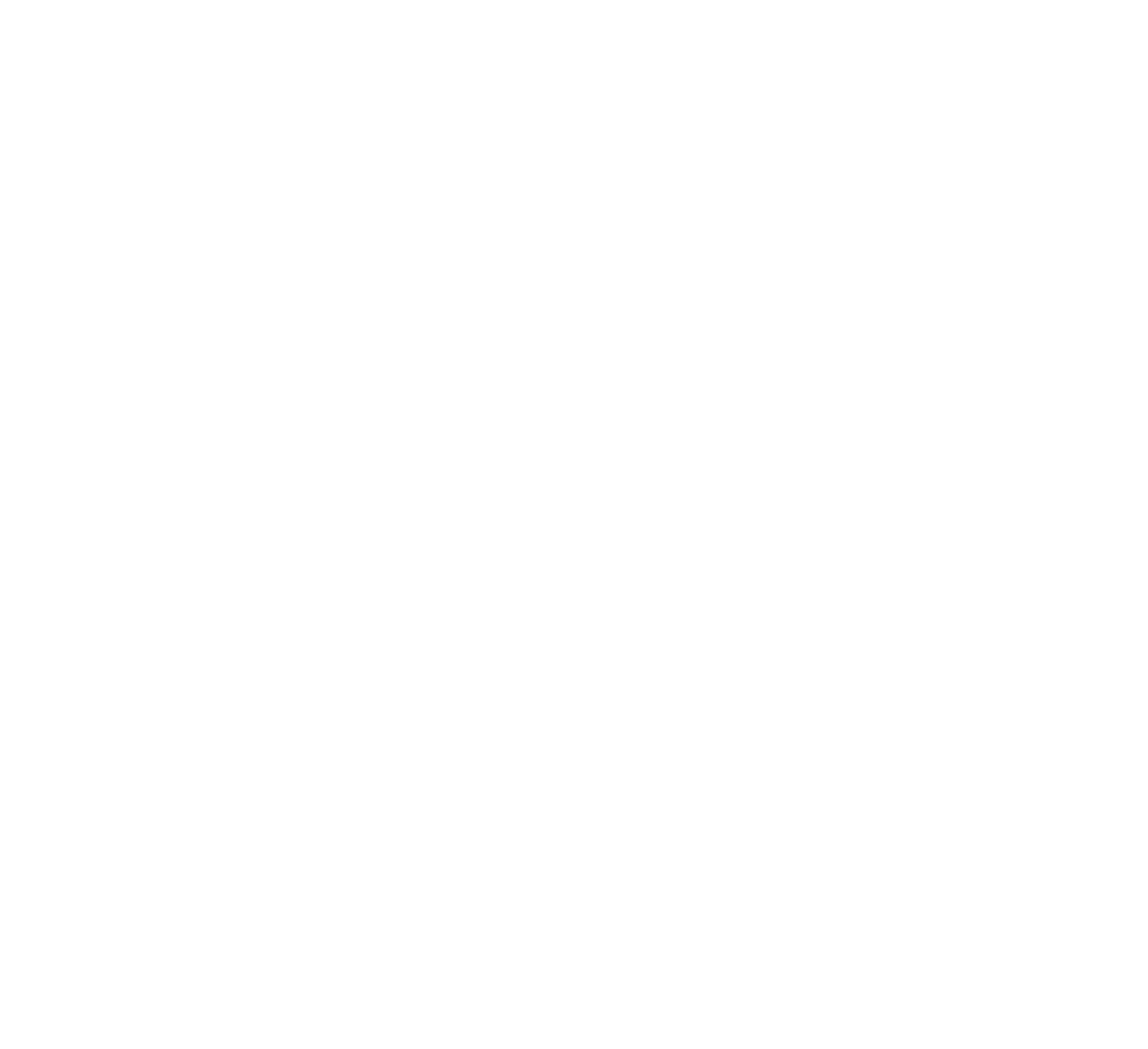 6
Darbo prisitaikymo teorija (Dawis ir kt.)
Dawis/Lofquist/Weis (1968)
PASIRINKTOS MNEMONIKOS
Prisitaikymą prie darbo kiekviename etape rodo pasitenkinimas darbu ir patenkinamas elgesys darbe bei veiklos rezultatas
Patenkinamą elgesį darbe ir veiklos rezultatą lemia atitikimas tarp individualių gebėjimų ir darbo reikalavimų
Pasitenkinimas darbu yra susijęs su darbuotojo vertybių įtvirtinimu darbo aplinkoje
Darbo trukmė yra susijusi su pasitenkinimu darbu ir patenkinamu elgesiu darbe bei veiklos rezultatais
Adaptacijos poreikių darbo aplinkoje tikimybė yra neigiamai susijusi su elgesiu darbe ir darbo rezultatais
Poreikis individualiai prisitaikyti prie darbo turi neigiamą poveikį pasitenkinimui darbu
ERASMUS+ DIGIGEN 
Project Ref. No. 2021-1-DE02-KA220-VET-000025335
11
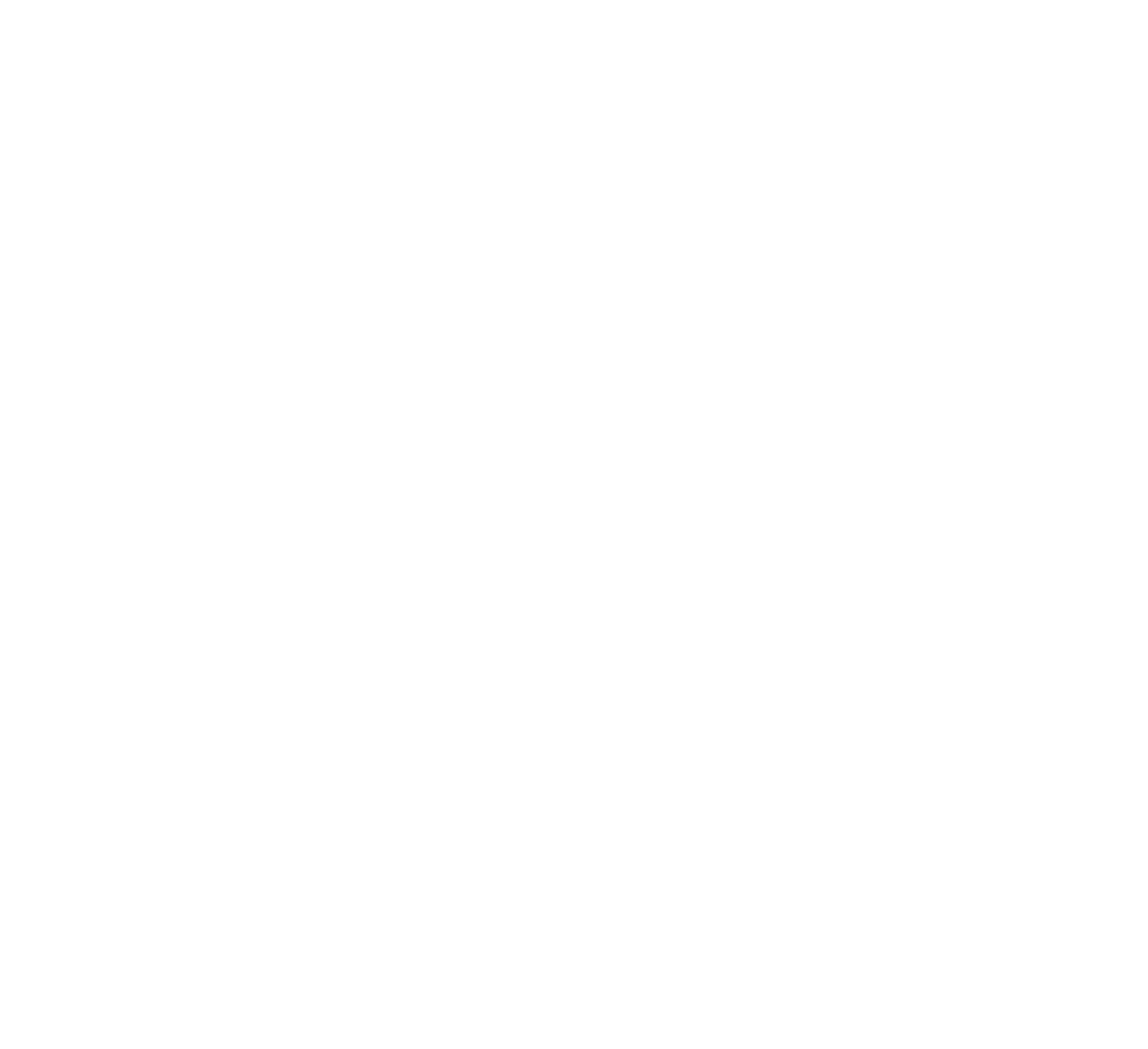 7
Protean karjera I (Hall)
Hall (1998)
ERASMUS+ DIGIGEN 
Project Ref. No. 2021-1-DE02-KA220-VET-000025335
12
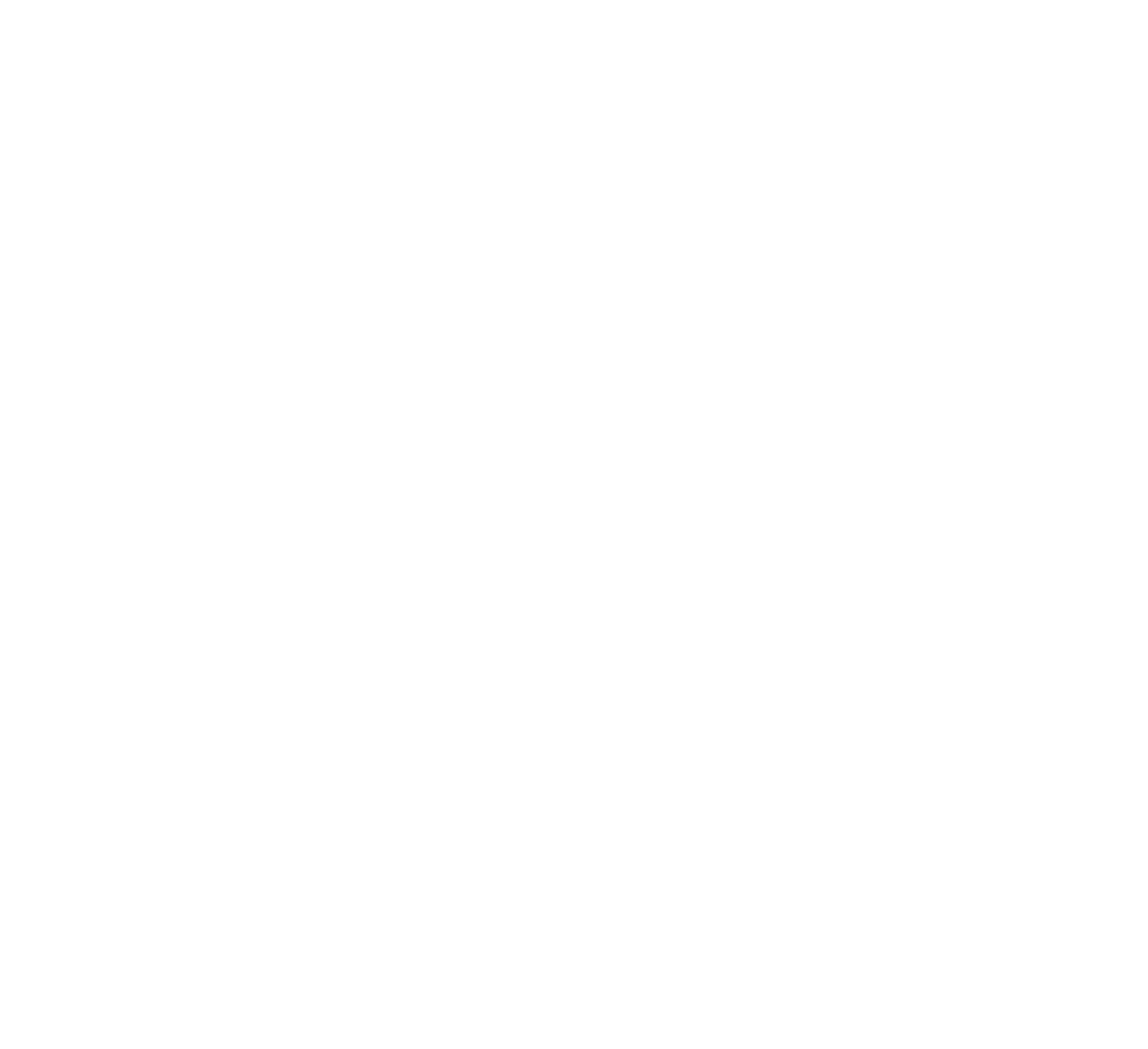 7
Protean karjera II (Hall)
Psichologinis kontraktas apibūdina abipusius lūkesčius ir įsipareigojimus, kurie peržengia teisinės sutarties ribas ir yra apibrėžiami asmens  suvokimu, kad jis tenkina savo lūkesčius mainais į savo įsipareigojimą organizacijai
Hecker (2010)
ERASMUS+ DIGIGEN 
Project Ref. No. 2021-1-DE02-KA220-VET-000025335
13
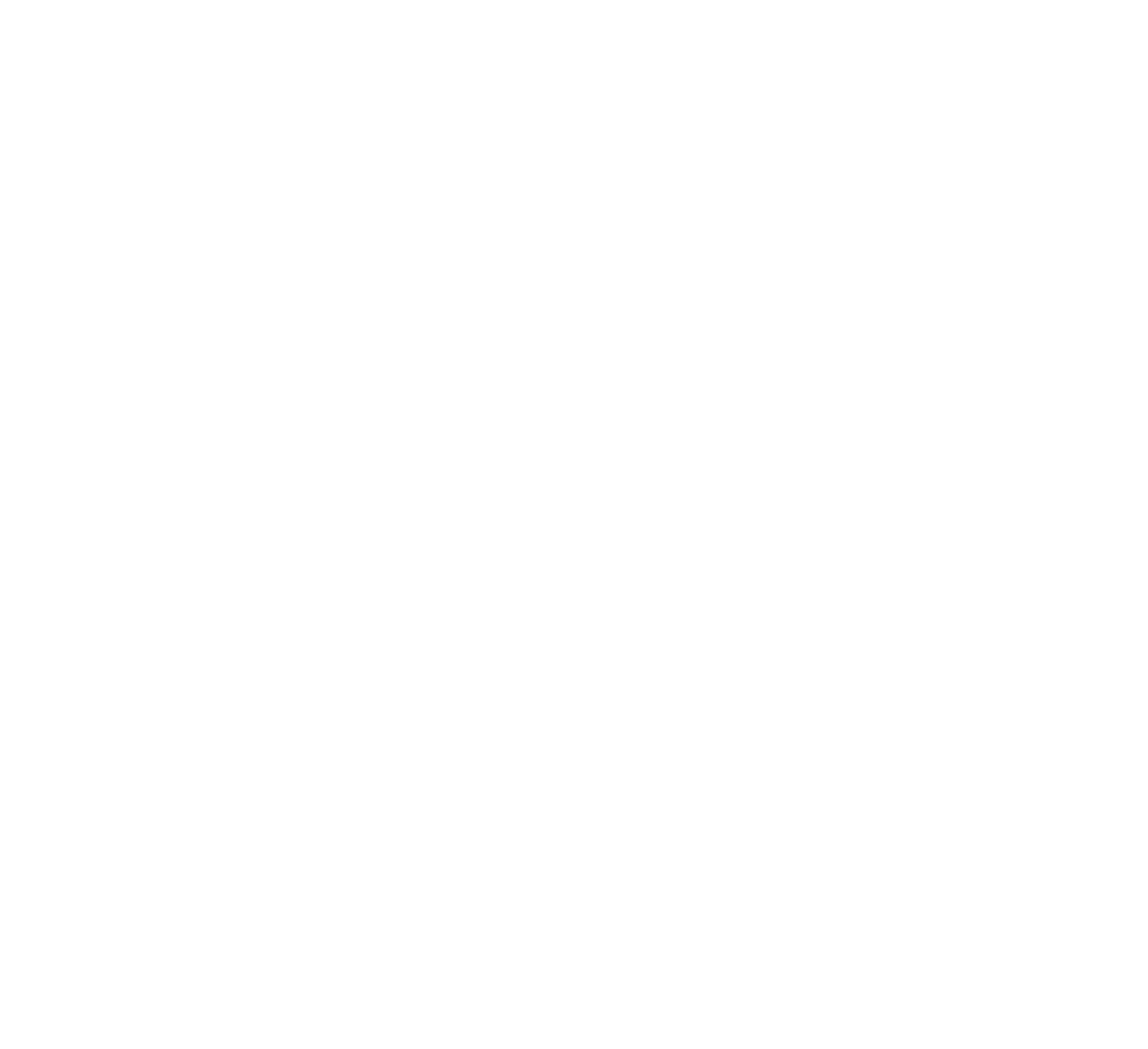 8
Informacijos struktūrinė metodika I
Ertelt/Schulz (2019)
ĮTAKĄ DARANTI INFORMACIJA
SPRENDIMŲ PRIĖMIMO ETAPAI
ERASMUS+ DIGIGEN 
Project Ref. No. 2021-1-DE02-KA220-VET-000025335
14
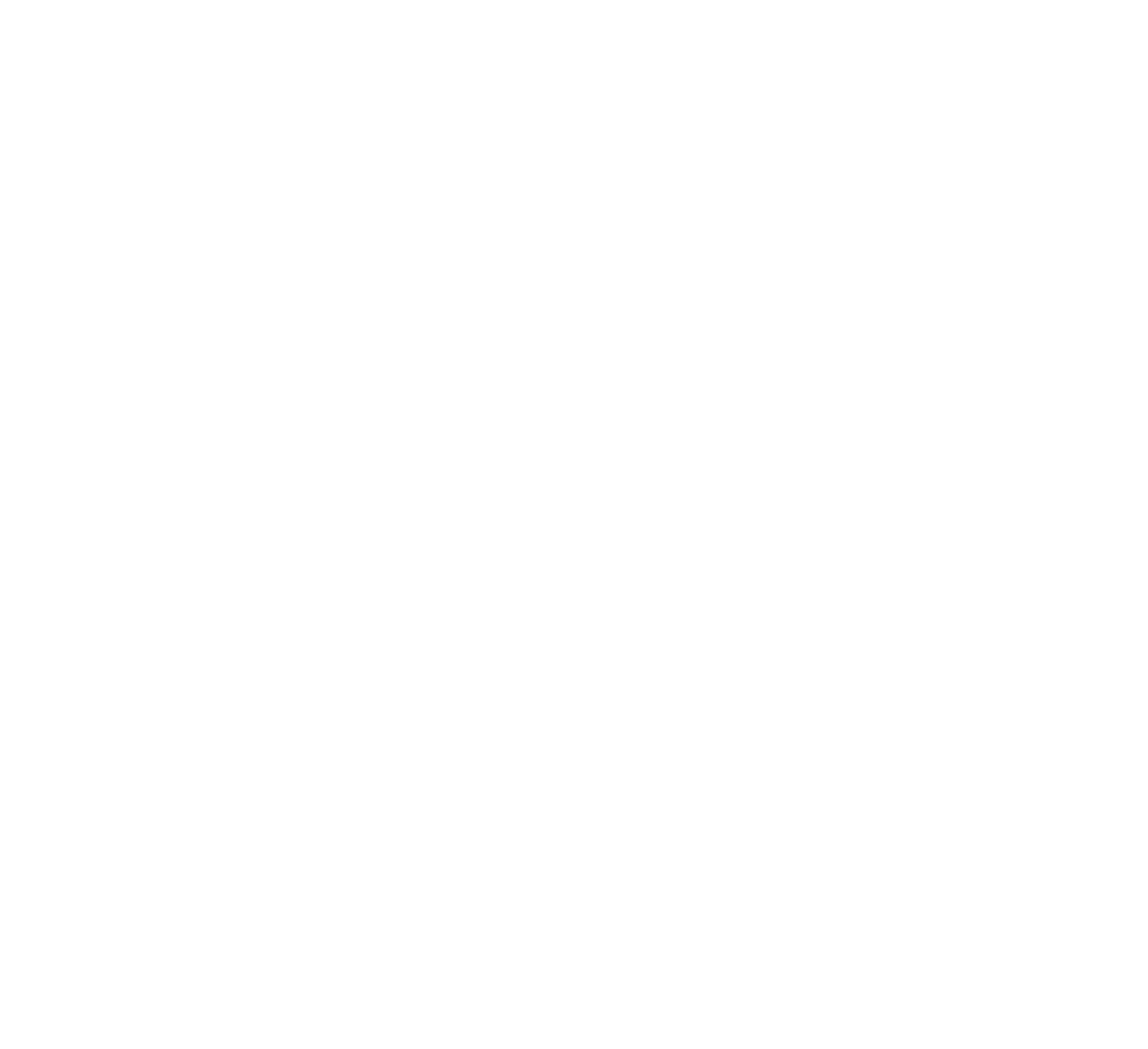 8
Informacijos struktūrinė metodika II
Ertelt/Schulz (2019)
KLIENTO KALBOS KOLSULTACINIO POKALBIO METU KLASIFIKAVIMO SCHEMA
Vertinimų, kriterijų, pageidavimų, atmetimo pareiškimai
Faktų ir alternatyvų pareiškimai
Emocijų, konfliktų, probleminio spaudimo, baimės, lūkesčių pareiškimai
Problemų sprendimo elgsenos ir konkrečių procedūrų pareiškimai
ERASMUS+ DIGIGEN 
Project Ref. No. 2021-1-DE02-KA220-VET-000025335
15
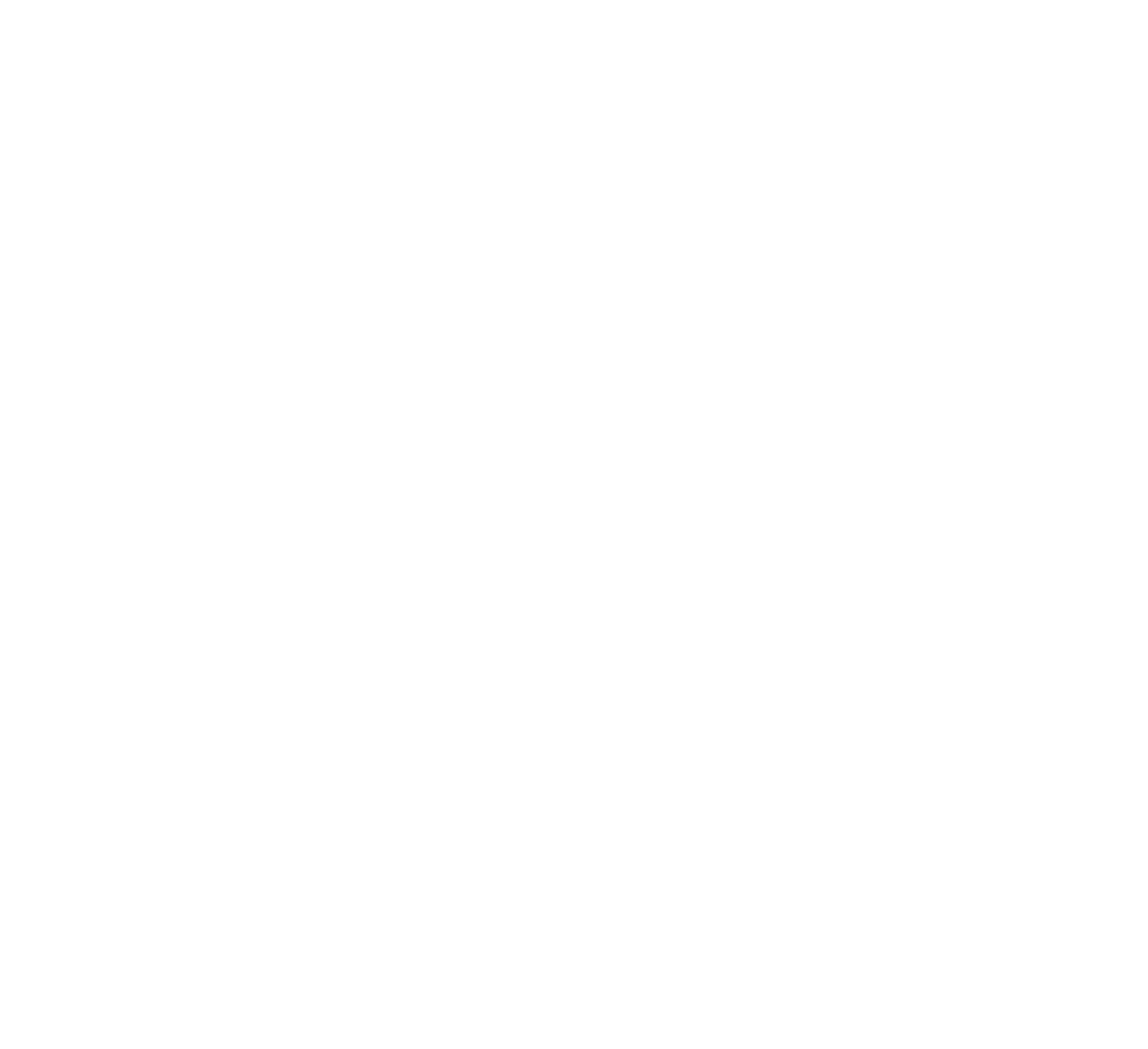 8
Kognityvinis informacijos apdorojimas
Ertelt/Schulz (2019)
ERASMUS+ DIGIGEN 
Project Ref. No. 2021-1-DE02-KA220-VET-000025335
16
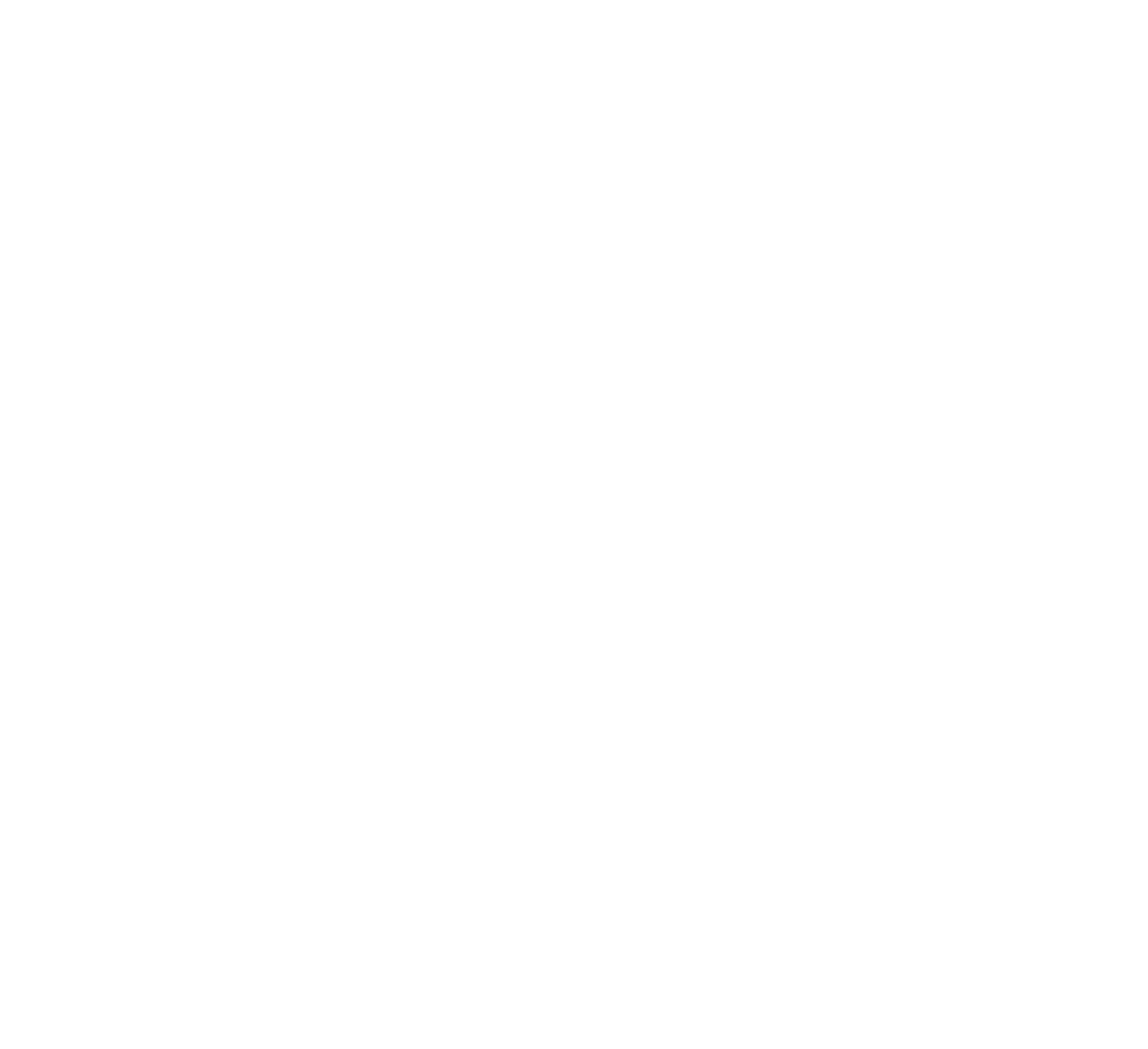 8
Informacijos struktūrinės metodikos susiejimas su kognityviniu informacijos apdorojimu
Ertelt/Schulz (2019)
Informacijos struktūrinė metodika
Kognityvinis informacijos apdorojimas
ERASMUS+ DIGIGEN 
Project Ref. No. 2021-1-DE02-KA220-VET-000025335
17
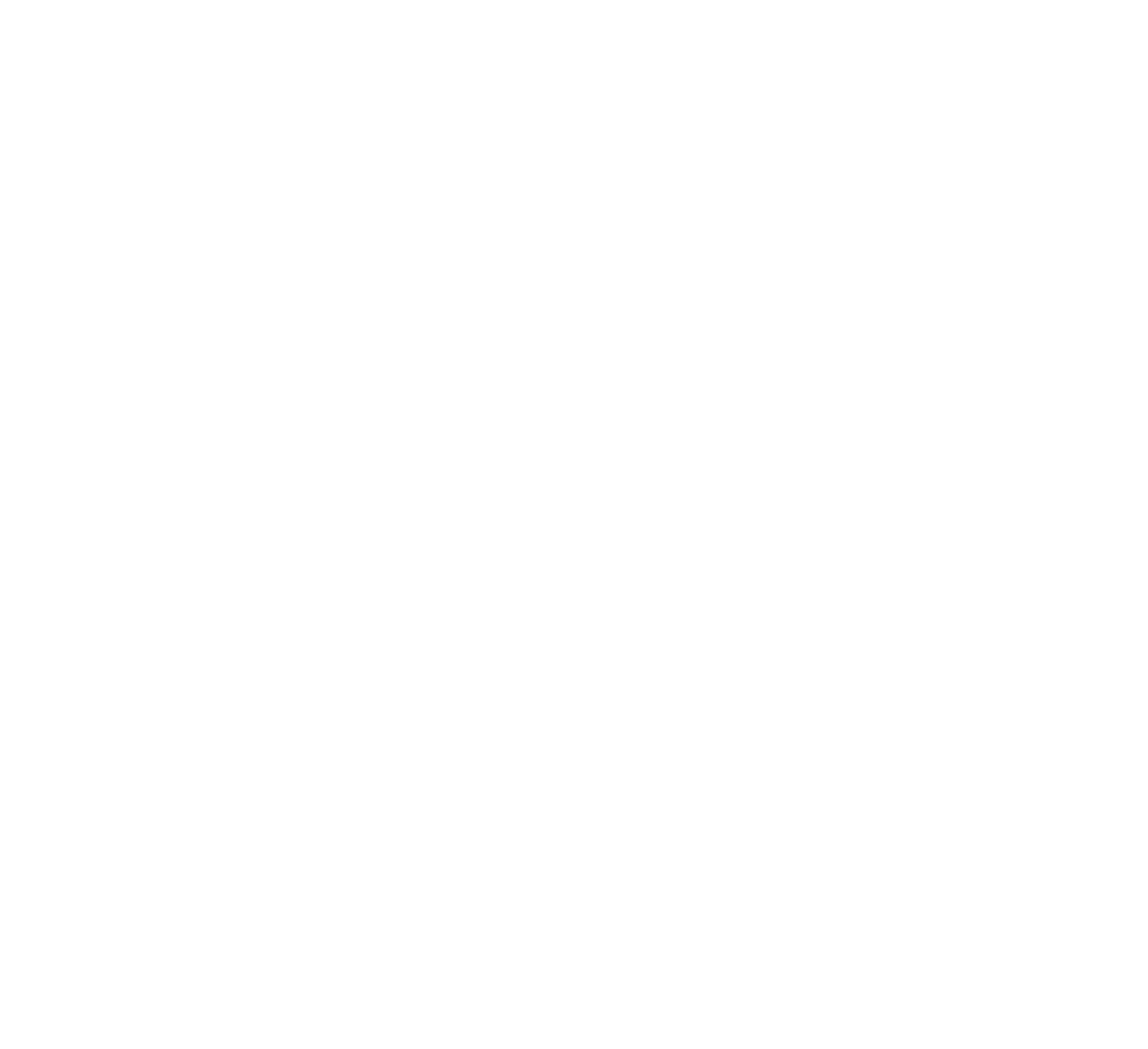 8
Penki konsultavimo etapai
Sampson et al. (1996) & Peterson et al. (1996)
ERASMUS+ DIGIGEN 
Project Ref. No. 2021-1-DE02-KA220-VET-000025335
18
OPERATYVIOS TEORIJOS
19
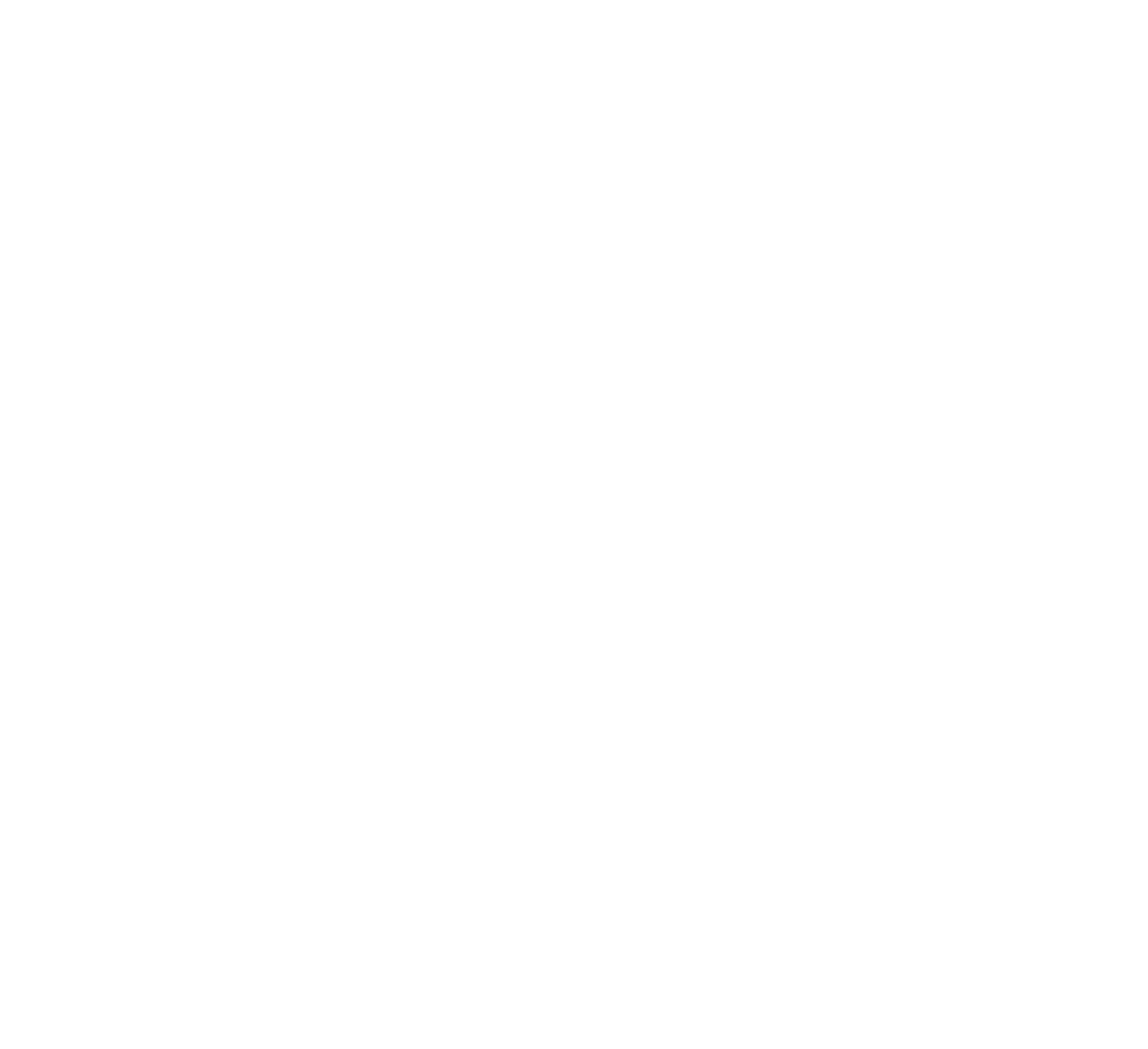 9
Sėkmės veiksniai (Lambert)
Lambert (2013)
ERASMUS+ DIGIGEN 
Project Ref. No. 2021-1-DE02-KA220-VET-000025335
20
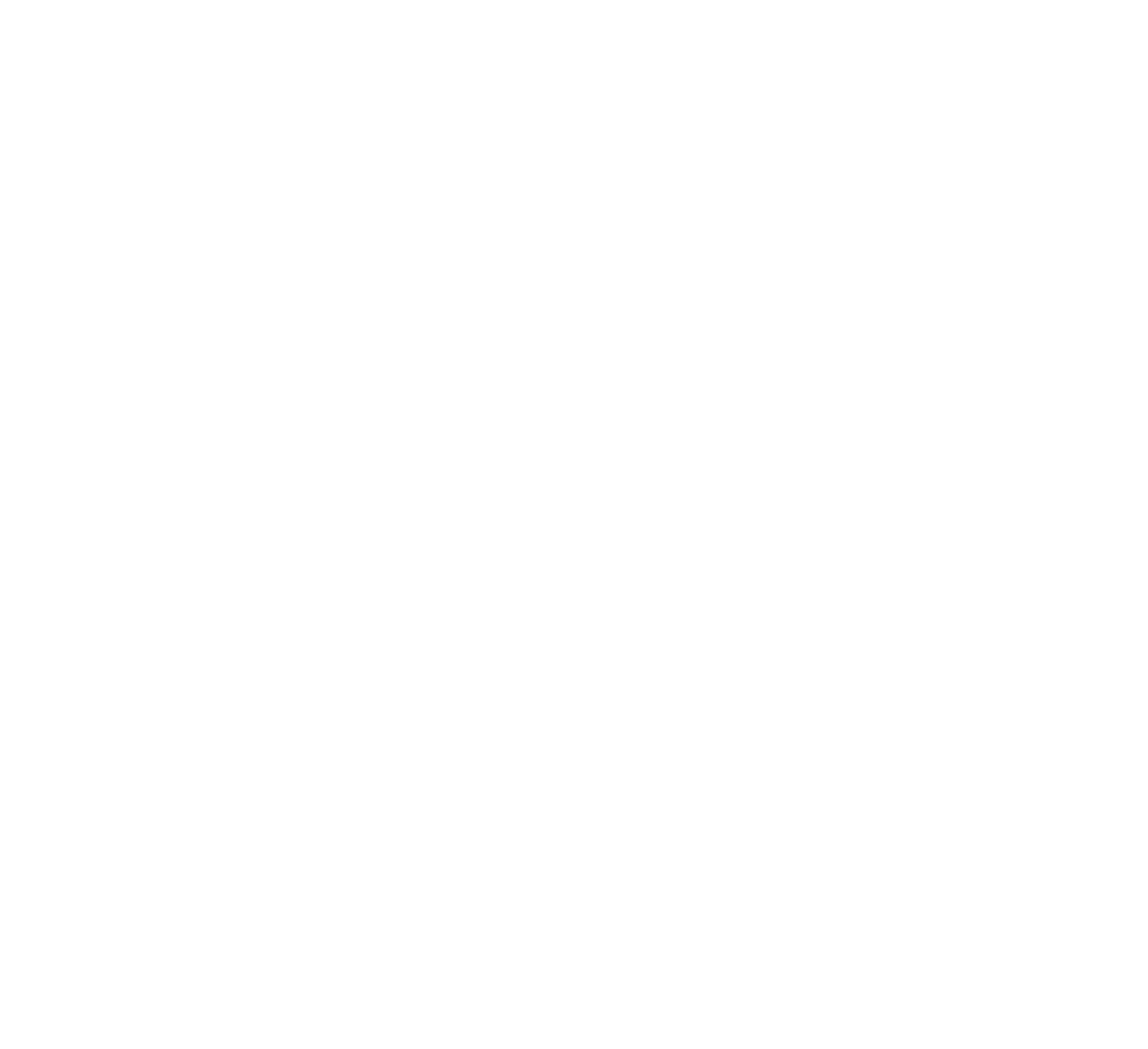 9
Konsultavimo supratimas
Konsultavimas dėl proceso
I
IV
Dėmesys kognityviniams aspektams / procesams
Dėmesys emociniams aspektams / procesams
II
III
Specialisto konsultavimas
su konsultanto indėliu į žinių sklaidą
ERASMUS+ DIGIGEN 
Project Ref. No. 2021-1-DE02-KA220-VET-000025335
21
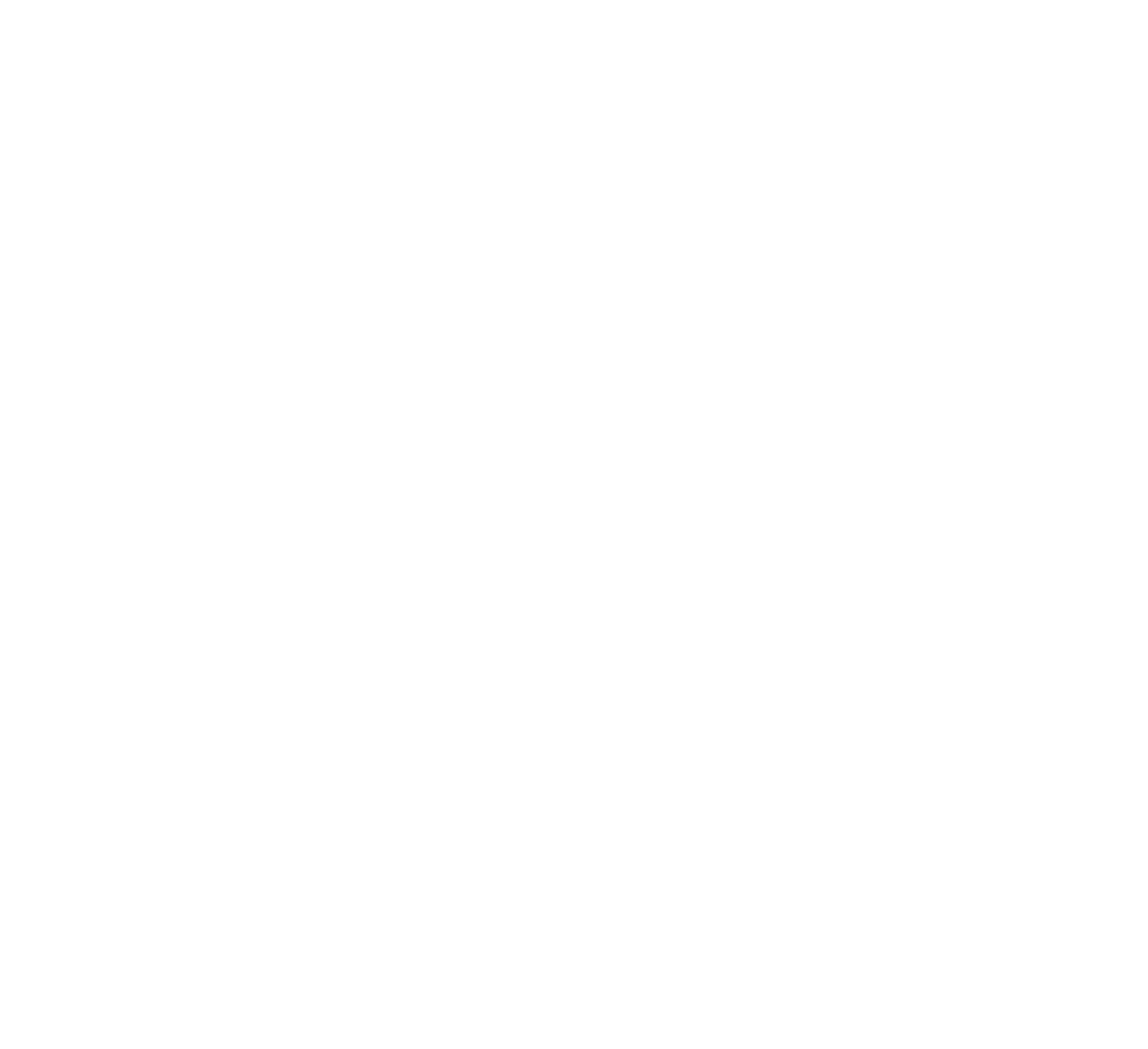 9
Sisteminis požiūris
Crites (1981)
ERASMUS+ DIGIGEN 
Project Ref. No. 2021-1-DE02-KA220-VET-000025335
22
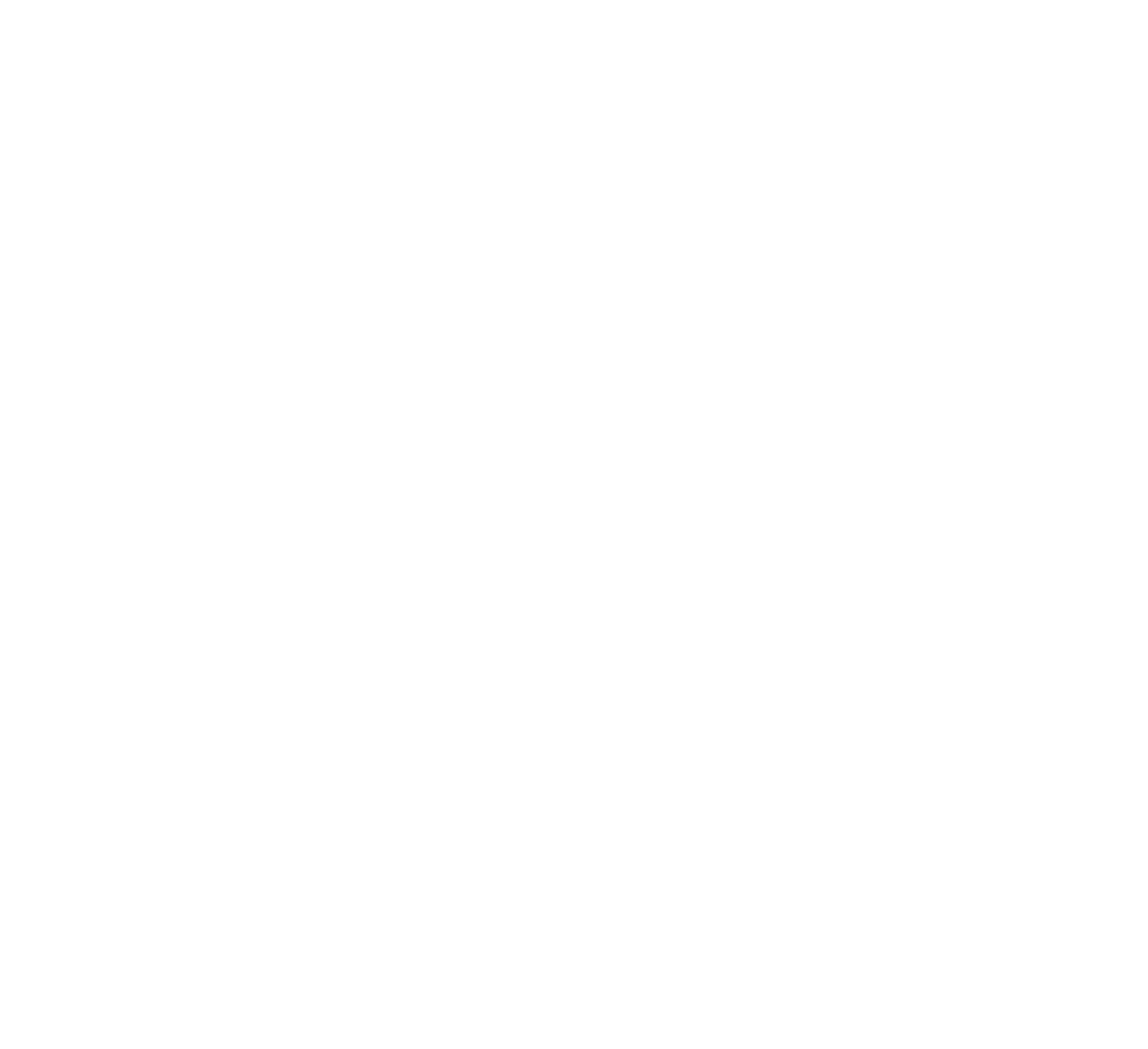 10
Problemų valdymo modelis
Egan (1975/2018)
KETURI PAGRINDINIAI KLAUSIMAI, PADEDANTYS SUPRASTI KLIENTO PROBLEMĄ
ERASMUS+ DIGIGEN 
Project Ref. No. 2021-1-DE02-KA220-VET-000025335
23
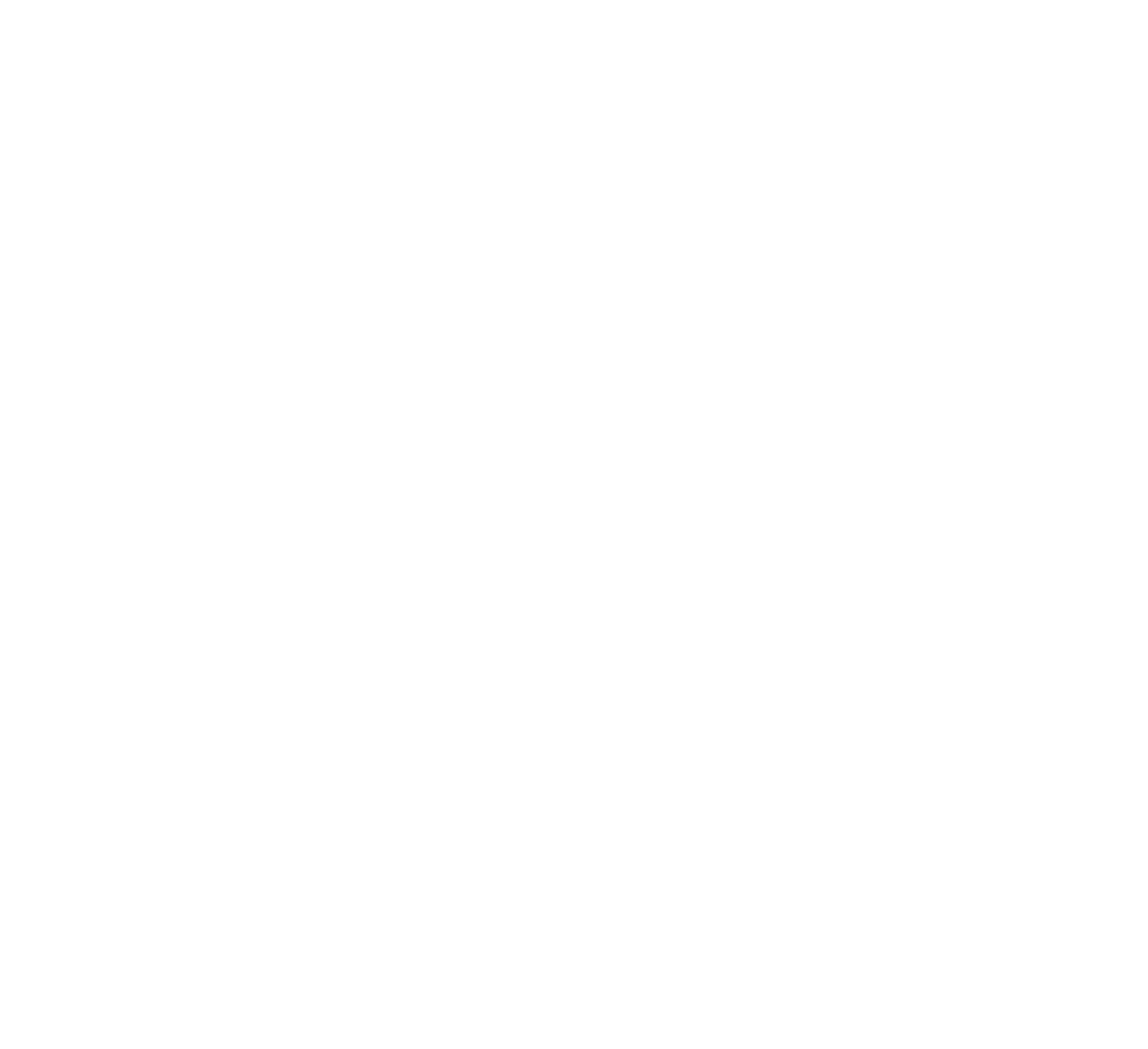 11
Į sprendimus orientuotas konsultavimas
Ertelt/Schulz/Frey (2022)
Pokyčiai be gilesnio savęs pažinimo
Klientų motyvavimas patiems išsikelti tikslus
Problemos yra normalu
Sudėtingos problemos ne visada reikalauja sudėtingų sprendimų
Ieškokite išimčių
Retrospektyvus žvilgsnis nėra būtinas problemų sprendimui
Net ir maži pokyčiai turi ilgalaikį poveikį
Jei judate į priekį, nesustokite, jei nejudate, pareikite prie ko nors kito!
ERASMUS+ DIGIGEN 
Project Ref. No. 2021-1-DE02-KA220-VET-000025335
24
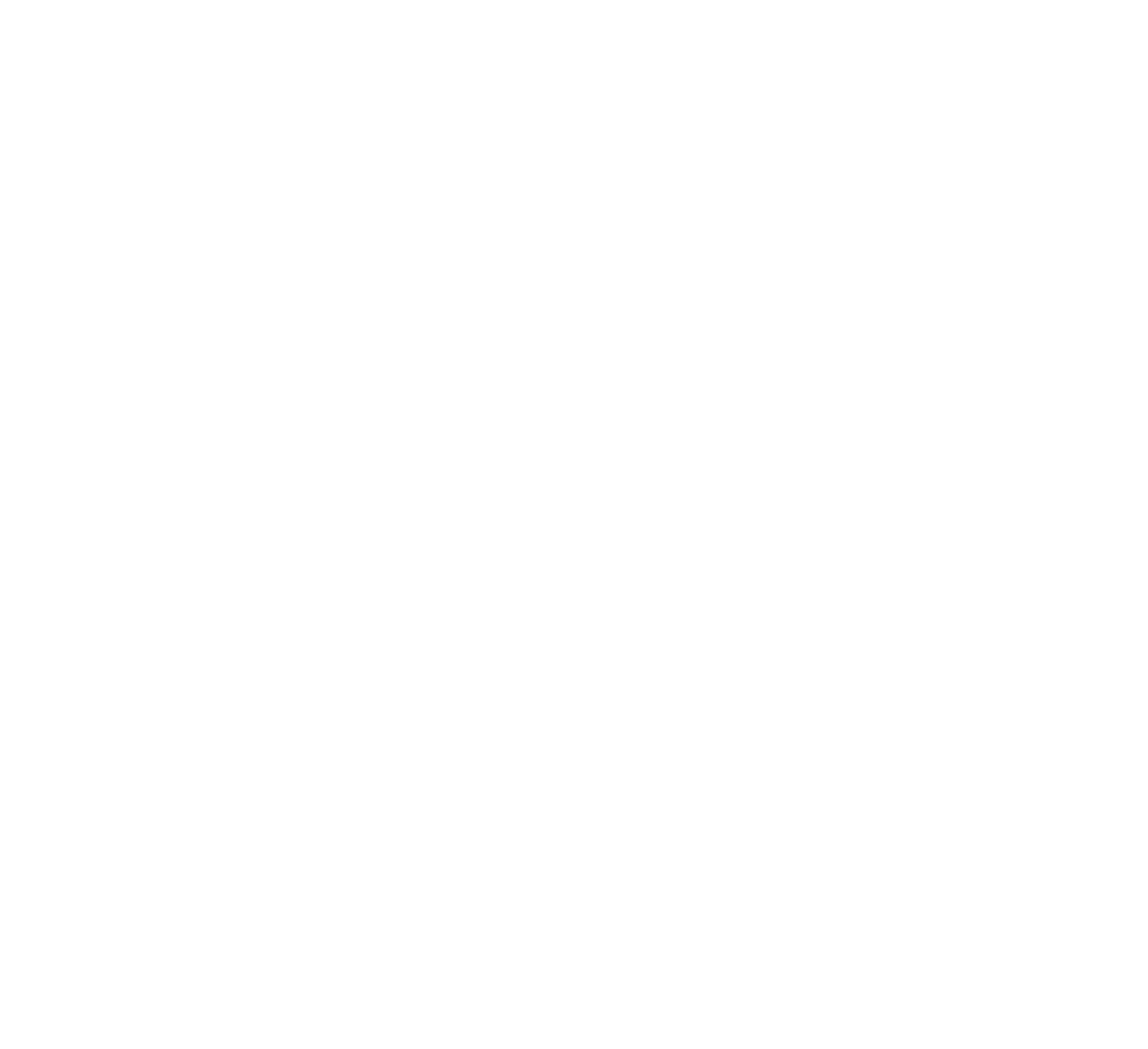 11
Į sprendimus orientuoto konsultavimo etapai
Ertelt/Schulz/Frey (2022)
Tikslo išlaikymas: kaip padėti klientui, kad pokyčiai būtų nuolatiniai?
Geros darbo atmosferos kūrimas
Orientacija į sprendimą
Aiškių konsultavimo tikslų nustatymas
Į sprendimus orientuotų intervencijų kūrimas
ERASMUS+ DIGIGEN 
Project Ref. No. 2021-1-DE02-KA220-VET-000025335
25
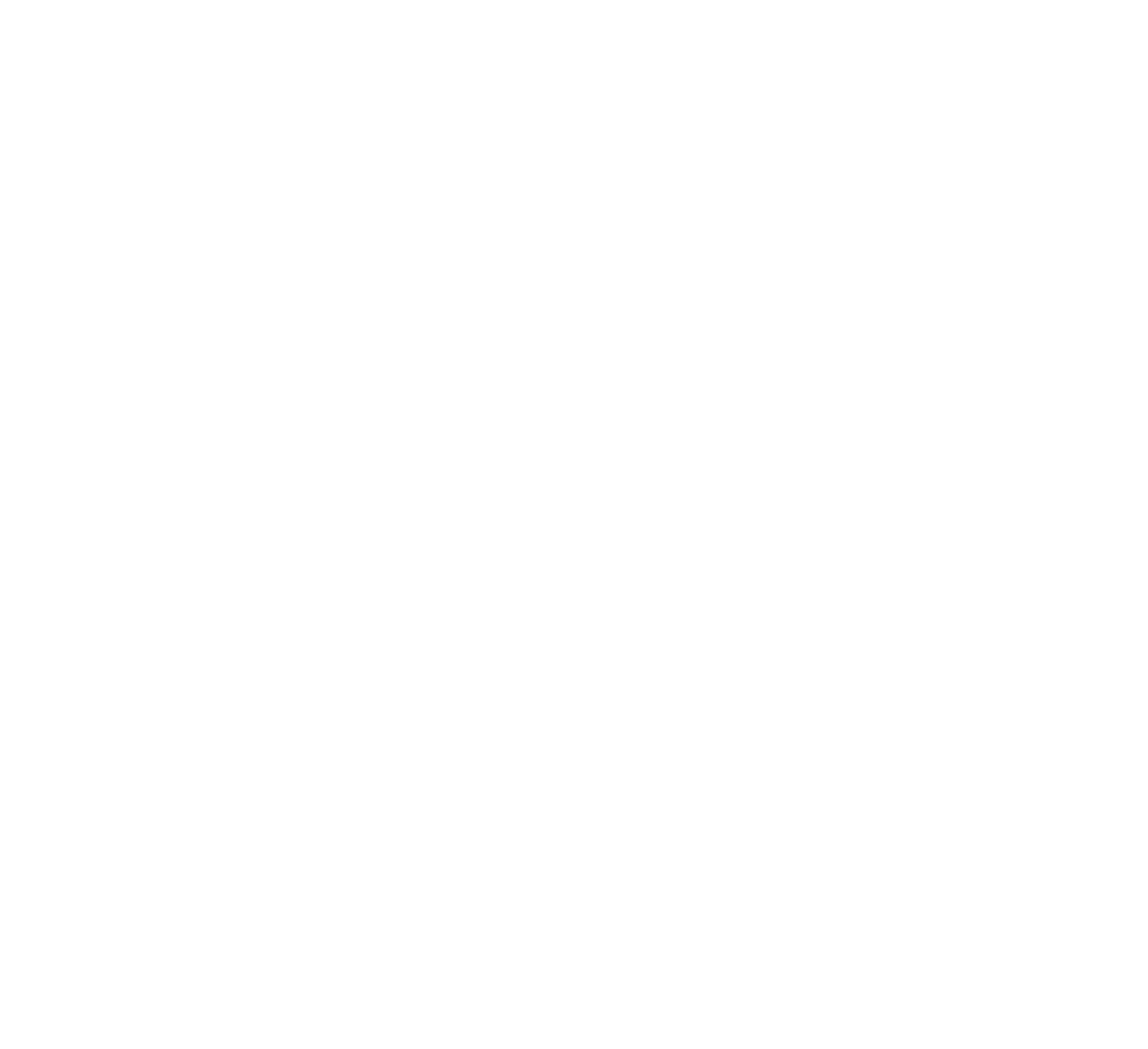 12
Informacinė struktūrinė metodologija kaip operatyvus konsultavimas
Ertelt/Schulz/Frey (2022)
26
ERASMUS+ DIGIGEN 
Project Ref. No. 2021-1-DE02-KA220-VET-000025335
Finansuojama Europos Sąjungos lėšomis. Tačiau išreiškiamas požiūris ar nuomonė yra tik autoriaus (-ių) ir nebūtinai atspindi Europos Sąjungos ar Nacionalinės agentūros požiūrį ar nuomonę. Nei Europos Sąjunga, nei Nacionalinė agentūra negali būti laikoma už juos atsakinga.
Nuorodos
Crites, J.O. (1981). Career counselling – Models, methods and materials. New York: McGraw-Hill.
Dawis, R. V., Lofquist, L. H., & Weiss, D. J. (1968). A theory of work adjustment (A revision). Minnesota studies in vocational rehabilitation Nr. XXIII. University of Minnesota.
Egan, G. (1975/2018). The Skilled Helper – A Problem-Management and Opportunity-Development Approach to Helping. Brooks/Cole.
Ertelt, BJ., Schulz, W. (2019). Das integrative Modell von Ertelt und Schulz. In: Handbuch Beratungskompetenz. Springer Gabler, Wiesbaden. 
Ertelt, B.-J., Schulz, W.E., Frey, A. (2022). Counsellor Competencies – Developing Counselling Skills for Education, Career and Occupation. Springer Nature Switzerland.
Hall, D.T. & Moss, J.E. (1998). The new protean career contract: Helping organisations and employees adapt. Organisational Dynamics, 22-37.
ERASMUS+ DIGIGEN 
Project Ref. No. 2021-1-DE02-KA220-VET-000025335
28
Nuorodos
Holland, J. L. (1997). Making Vocational Choices – A Theory of Vocational Personalities and Work Environments, 3rd edition. Odessa/Florida: PAR.
Hecker, D. (2010). Merkmale psychologischer Verträge zwischen Beschäftigten und Organisationen. Universität Erlangen-Nürnberg, Diss.
Lambert, M.J. (2013). The efficacy and effectiveness of psychotherapy. In M.J. Lambert (Ed.), Bergin and Garfield’s Handbook of Psychotherapy and Behavior Change, 6th edition. New York: Wiley, 169-218.
Lent, R. W. (2013). Social Cognitive Career Theory. In: St. D. Brown/R. W. Lent (Eds.): Career Development and Counseling. Putting Theory and research to Work, 2nd edition, Chapter 5, 115-146. Hoboken, New Jersey: John Wiley & Sons, Inc.
Mitchell, L.K. & Krumboltz, J.D. (1996). Krumboltz's Learning Theory of Career Choice and Counseling. In: Brown, D. et al. (2002), 233-280.
Parsons, F. (1909). Choosing a vocation. Houghton, Mifflin and Company.
ERASMUS+ DIGIGEN 
Project Ref. No. 2021-1-DE02-KA220-VET-000025335
29
Nuorodos
Peterson, G. W., Sampson Jr., J. P., Reardon, R. C., & Lenz, J. G. (1996). A cognitive information processing approach to career problem solving and decision making. In: D. Brown, L. Brooks, & Ass (Eds.), Career choice and development, 3rd edition, San Francisco: Jossey–Bass, 423-475.
Sampson, J. P., Peterson, G. W., Lenz, J. G., Reardon, R. C., & Saunders, D. E. (1996). Career Thoughts Inventory (CTI). Odessa: PAR.
Savickas, M. L. (2002). Career Construction – A Developmental Theory of Vocational Behaviour. In: In D. Brown (2002), Career choice and development, 4th edition. 149-205. Jossey‐Bass.
Super, D. E. (1994). Der Lebenszeit-, Lebensraumansatz der Laufbahnentwicklung. In D. Brown & L. Brooks (Eds.), Karriere-Entwicklung, 211-280. Stuttgart: Klett-Cotta.
Super, D. E. (1996). A life‐span, life‐space approach to career development. In D. Brown, L. Brooks, and Associates (Eds.), Career choice and development, 3rd edition, 197‐245. Jossey‐Bass.
ERASMUS+ DIGIGEN 
Project Ref. No. 2021-1-DE02-KA220-VET-000025335
30